Марафон открытых уроков:                наставники и молодые педагоги
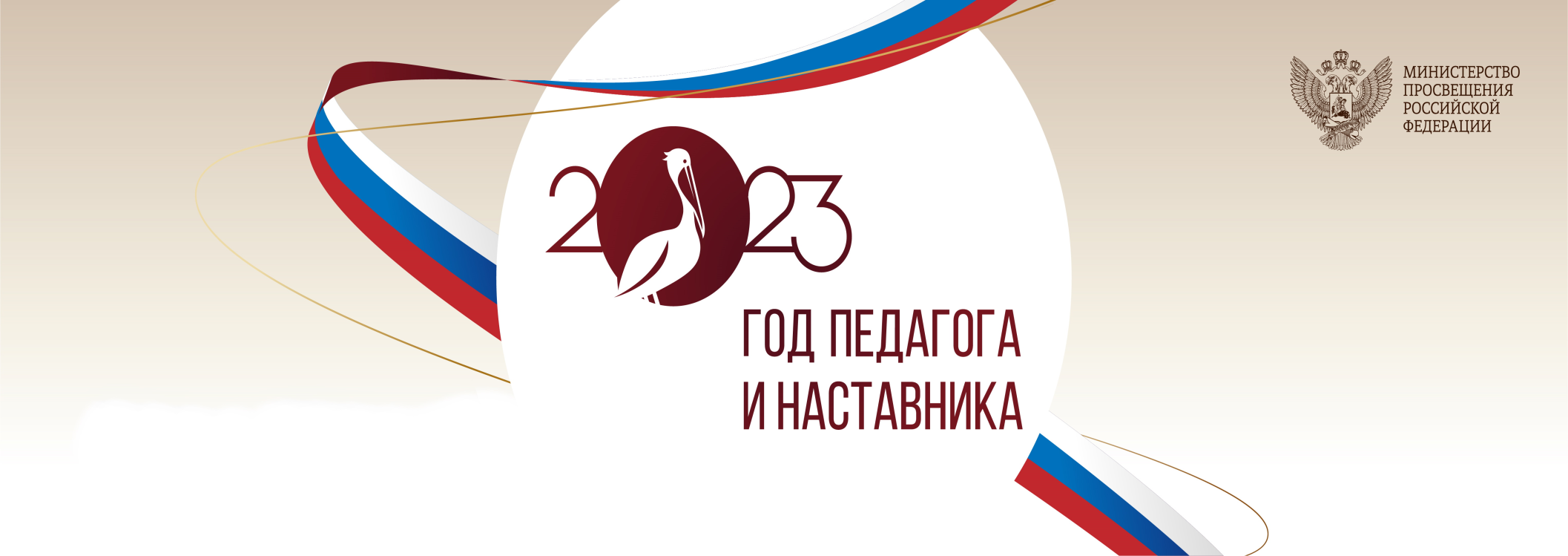 «Эффективность использования инновационных образовательных технологий с целью повышения качества образования в условиях реализации обновленных ФГОС»
(представление опыта учителей-наставников)


МБОУ лицей №15
 г. Ставрополь
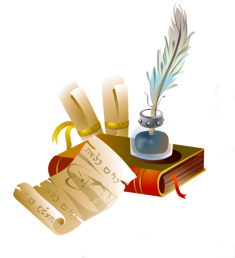 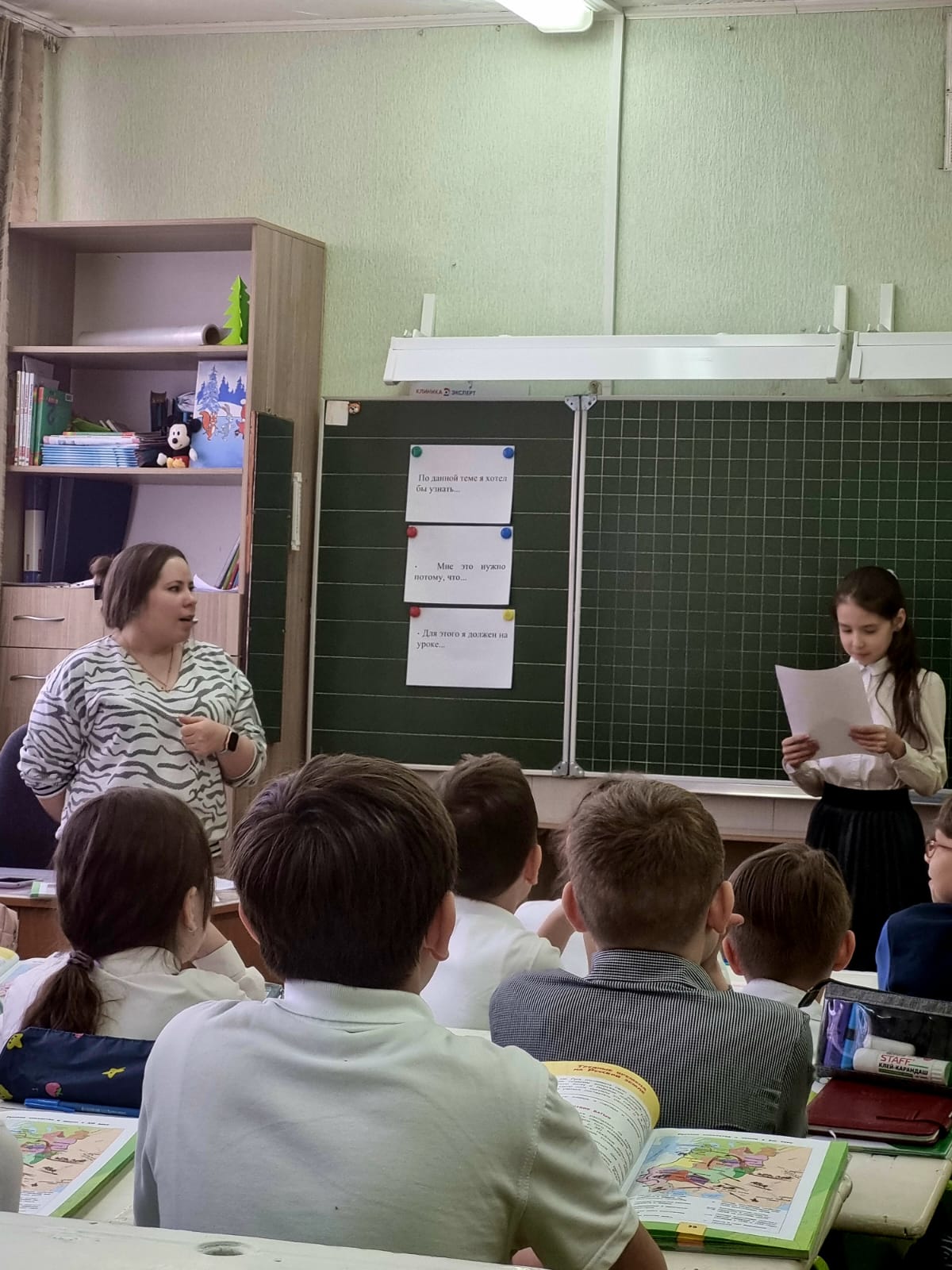 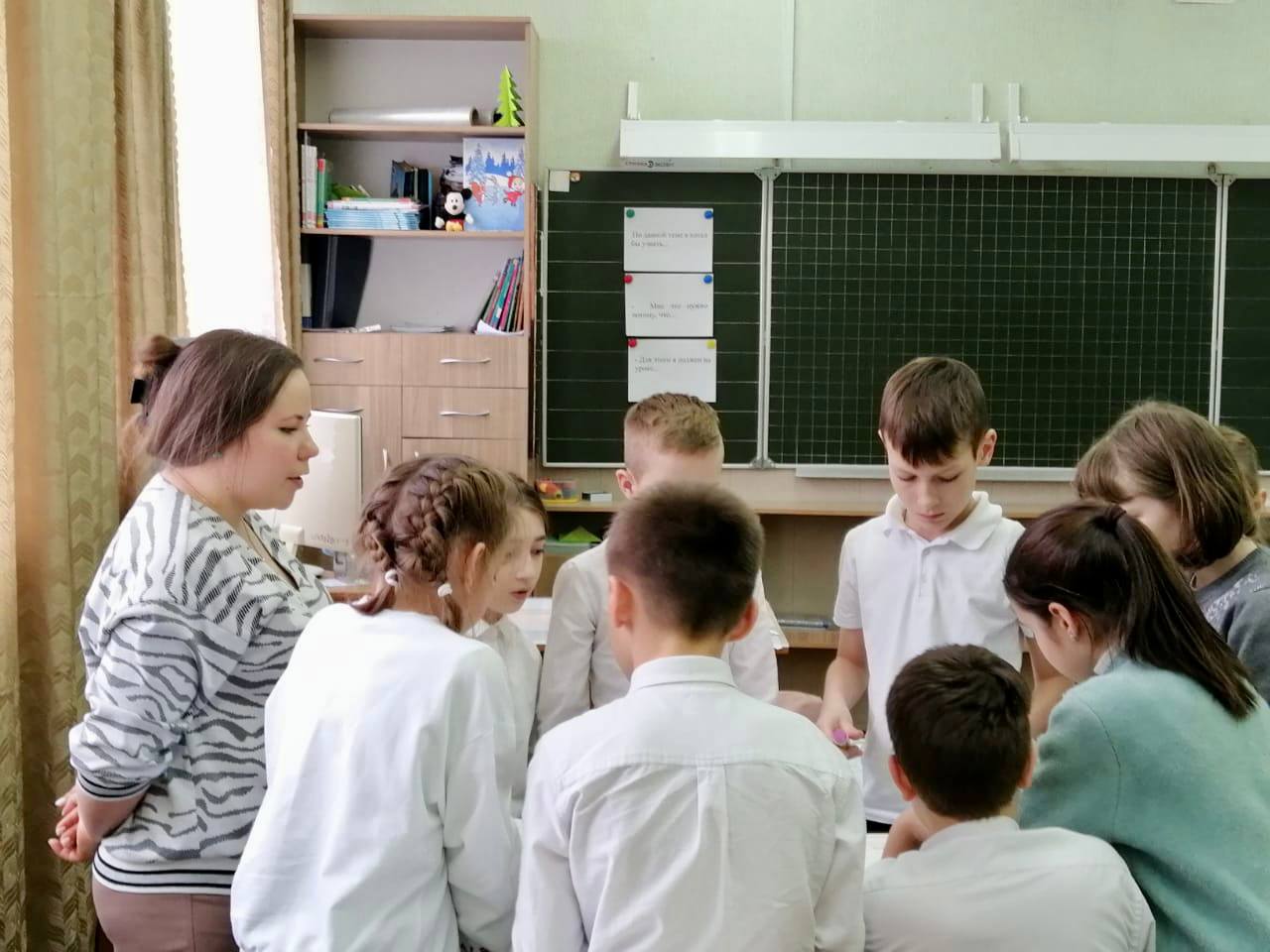 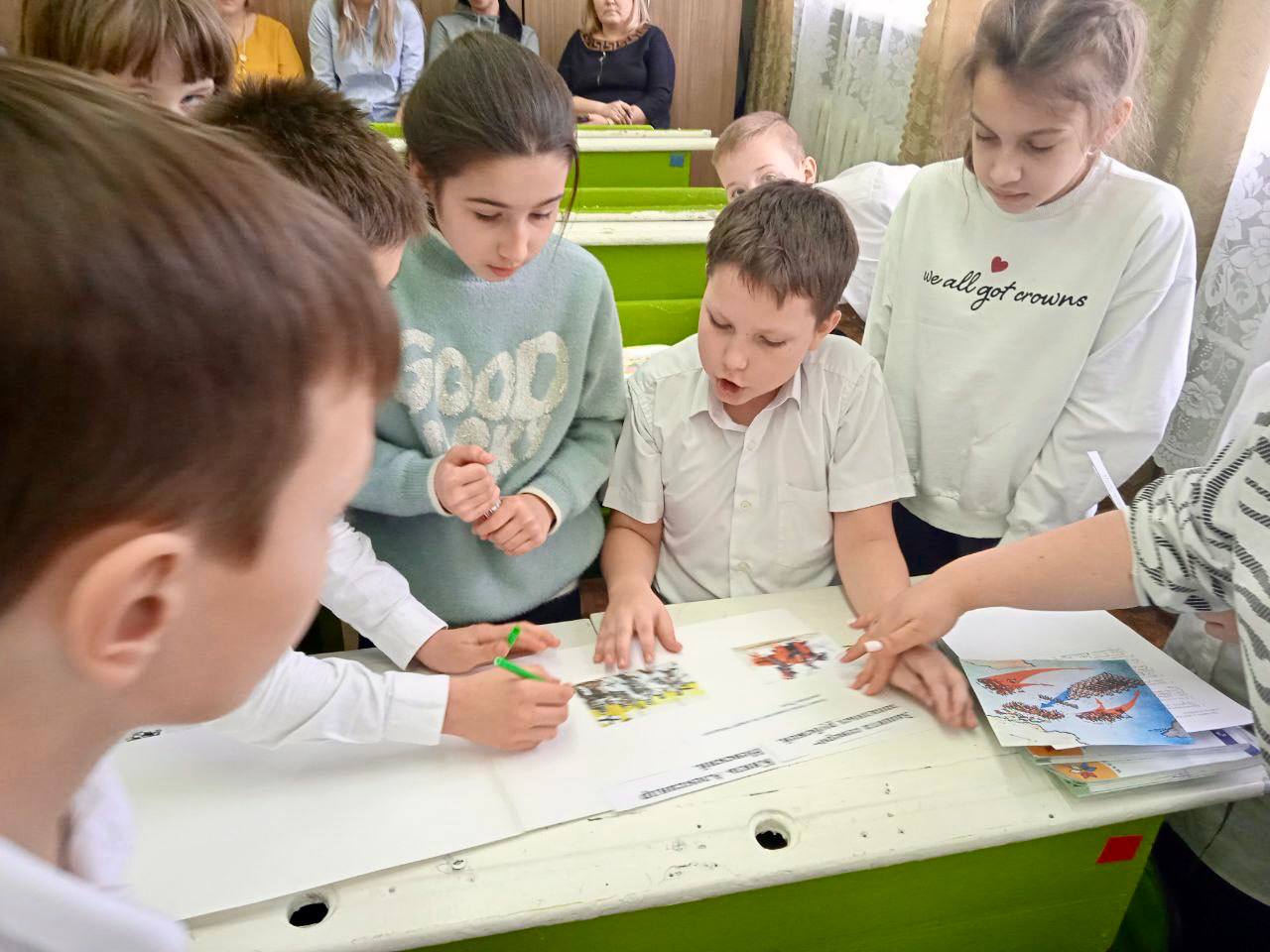 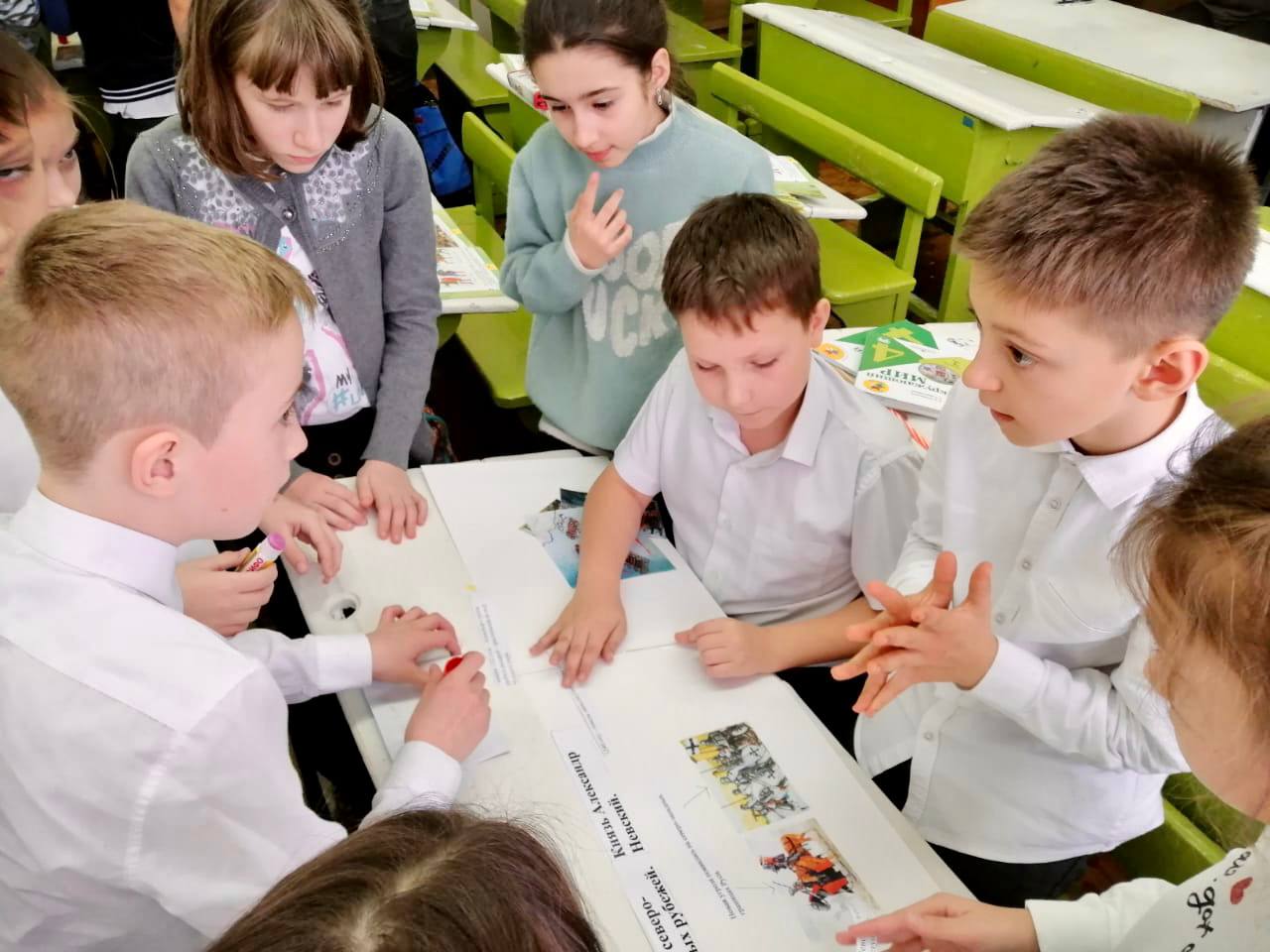 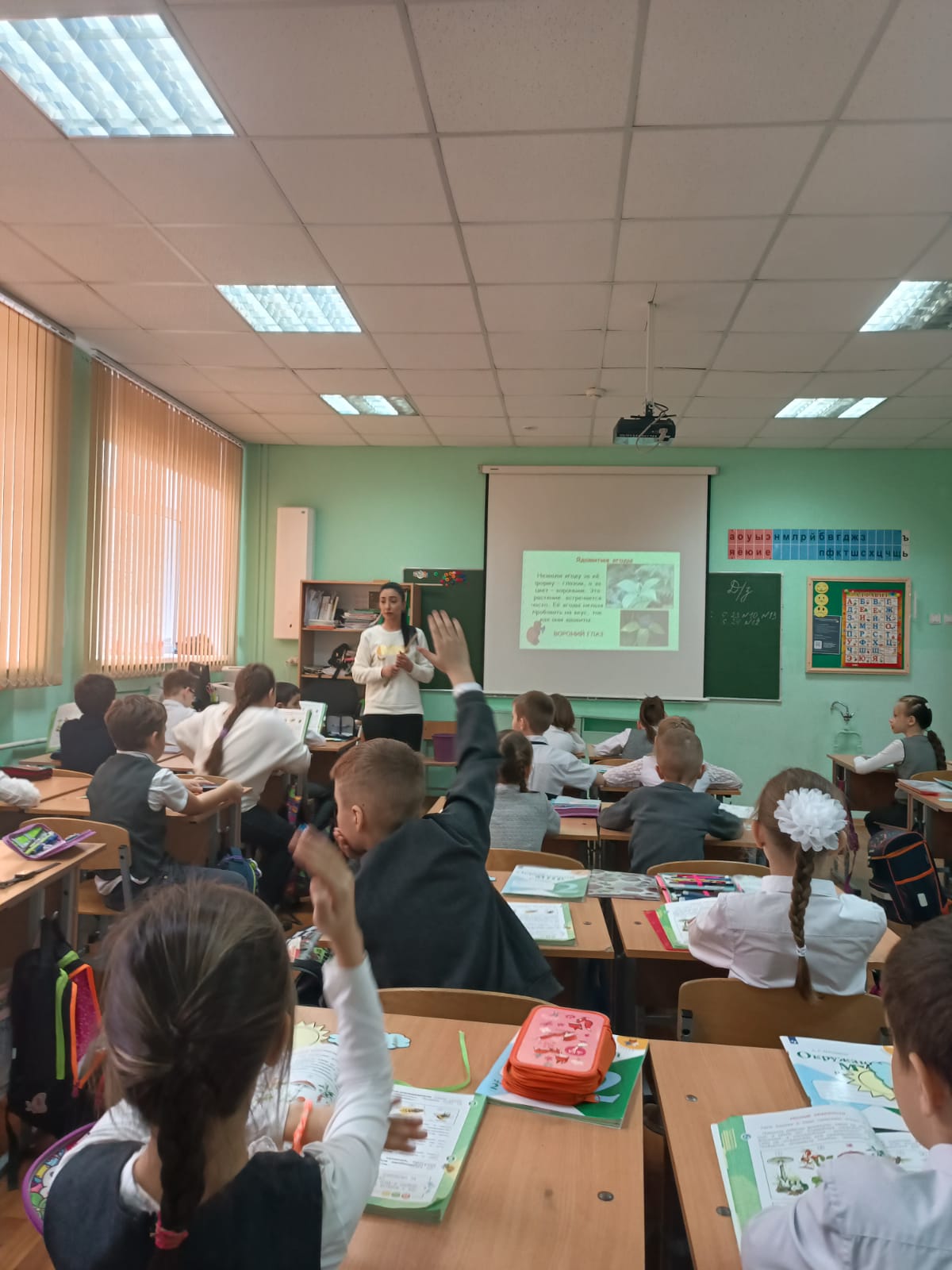 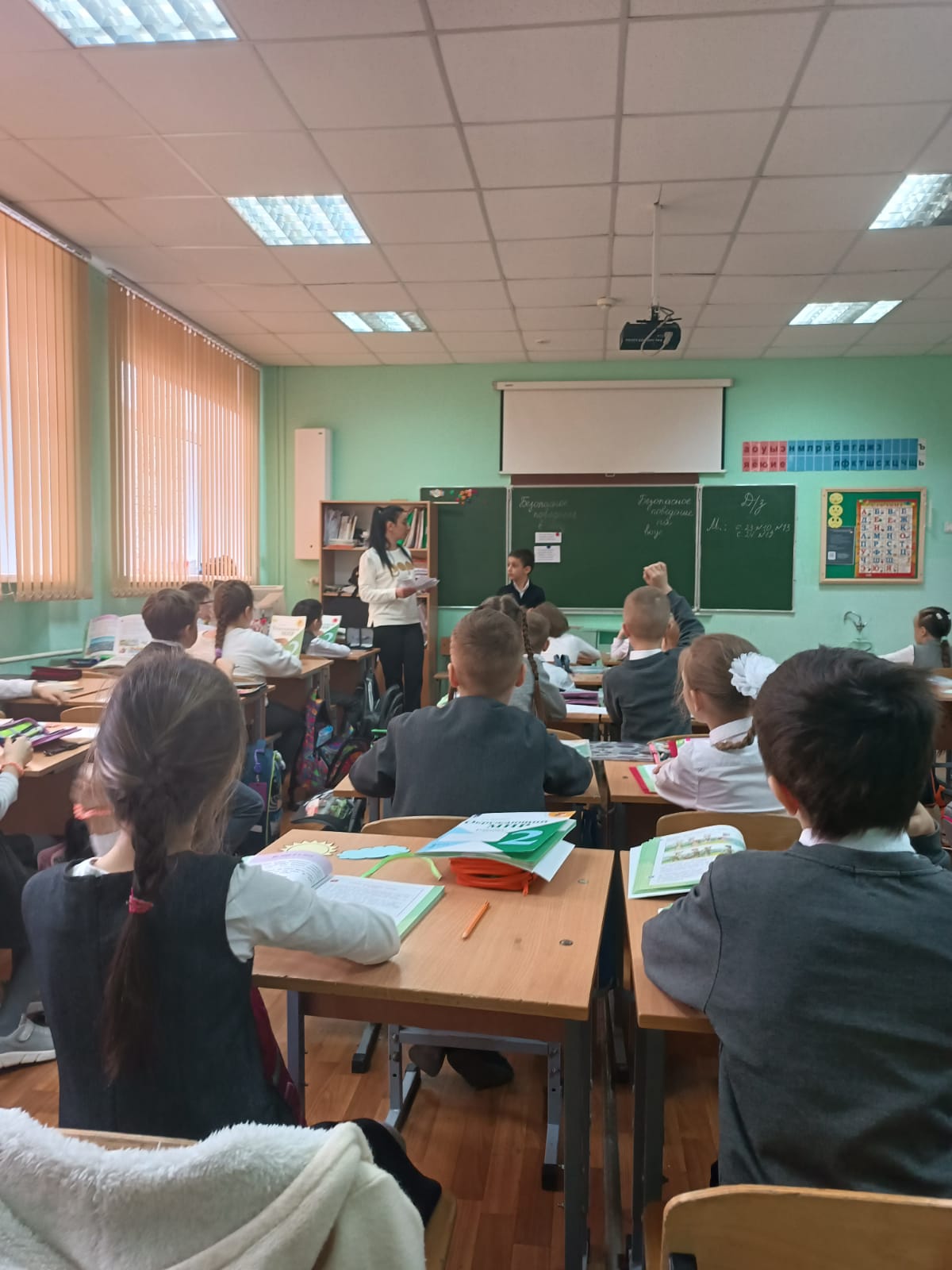 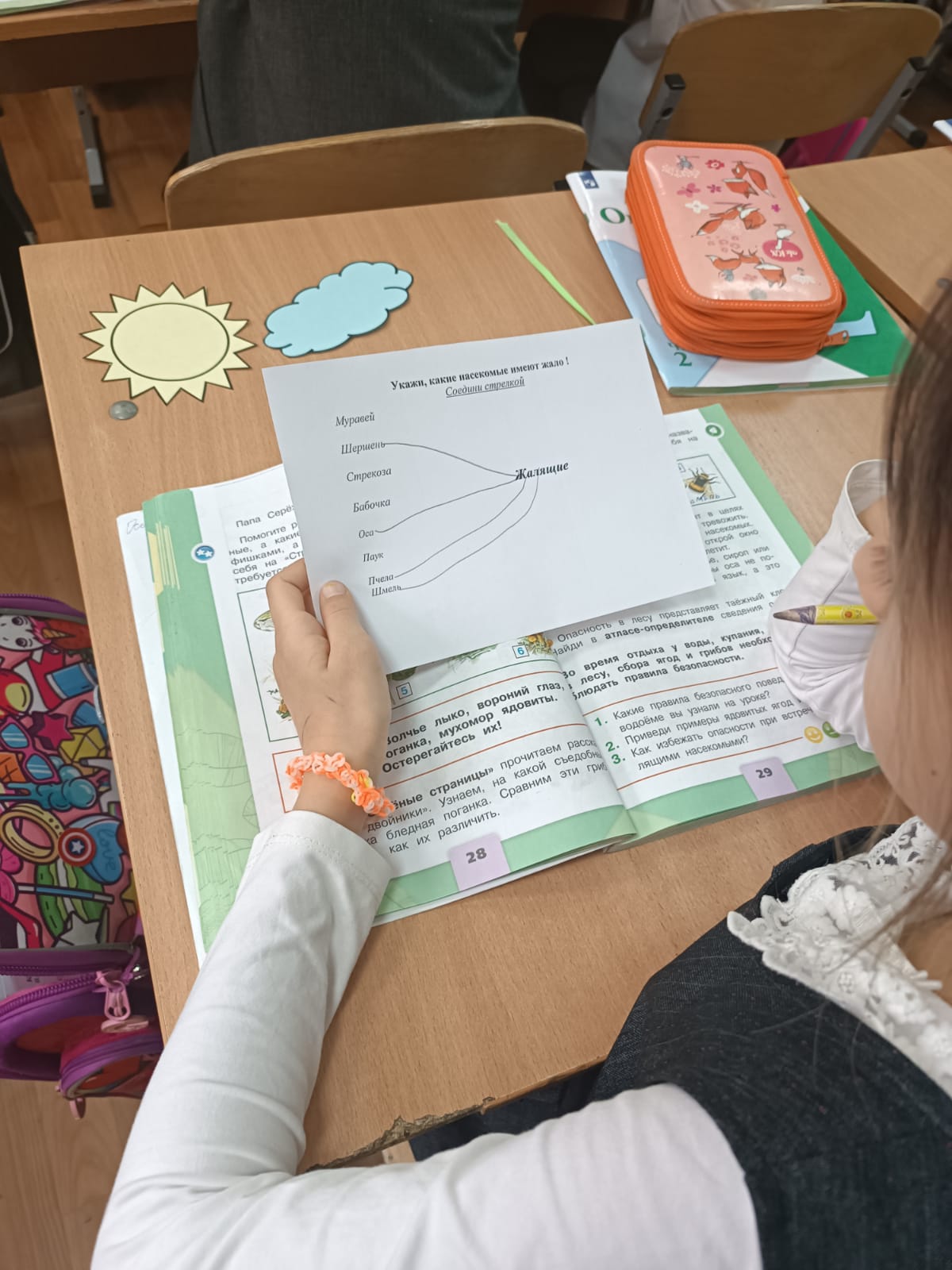 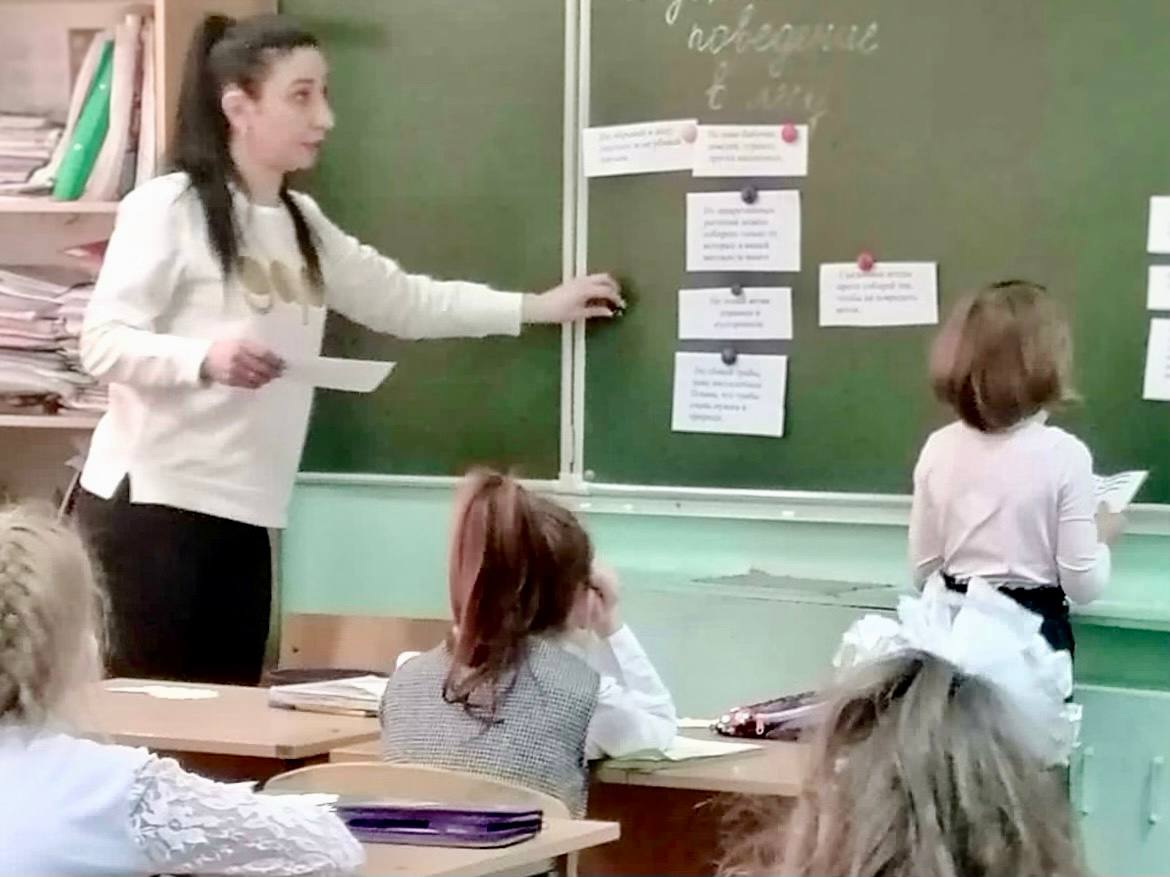 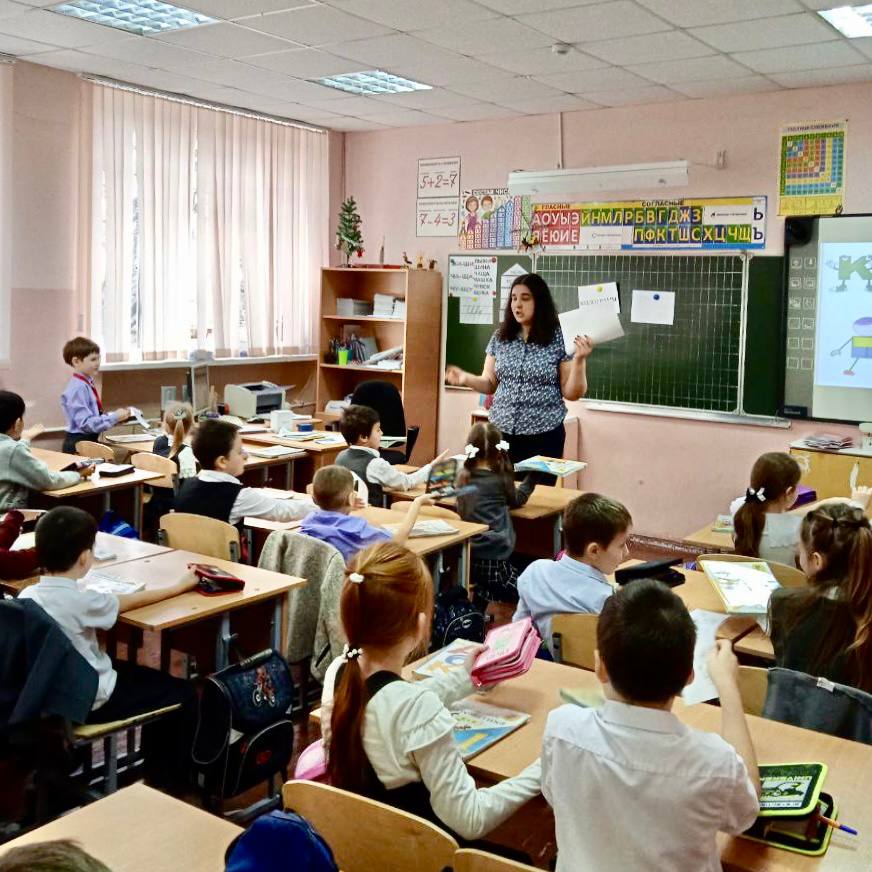 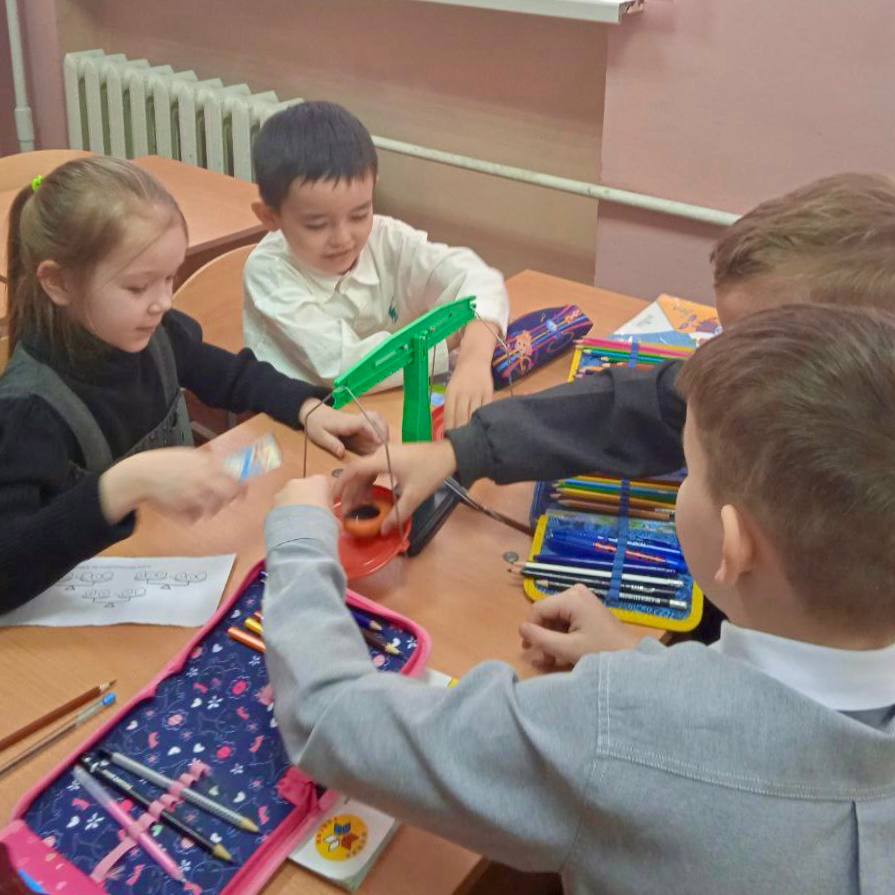 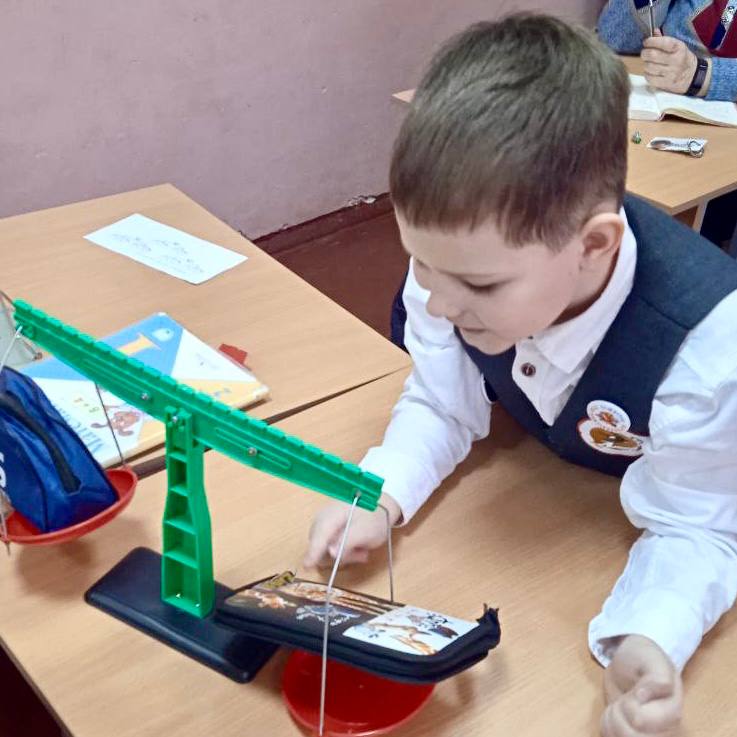 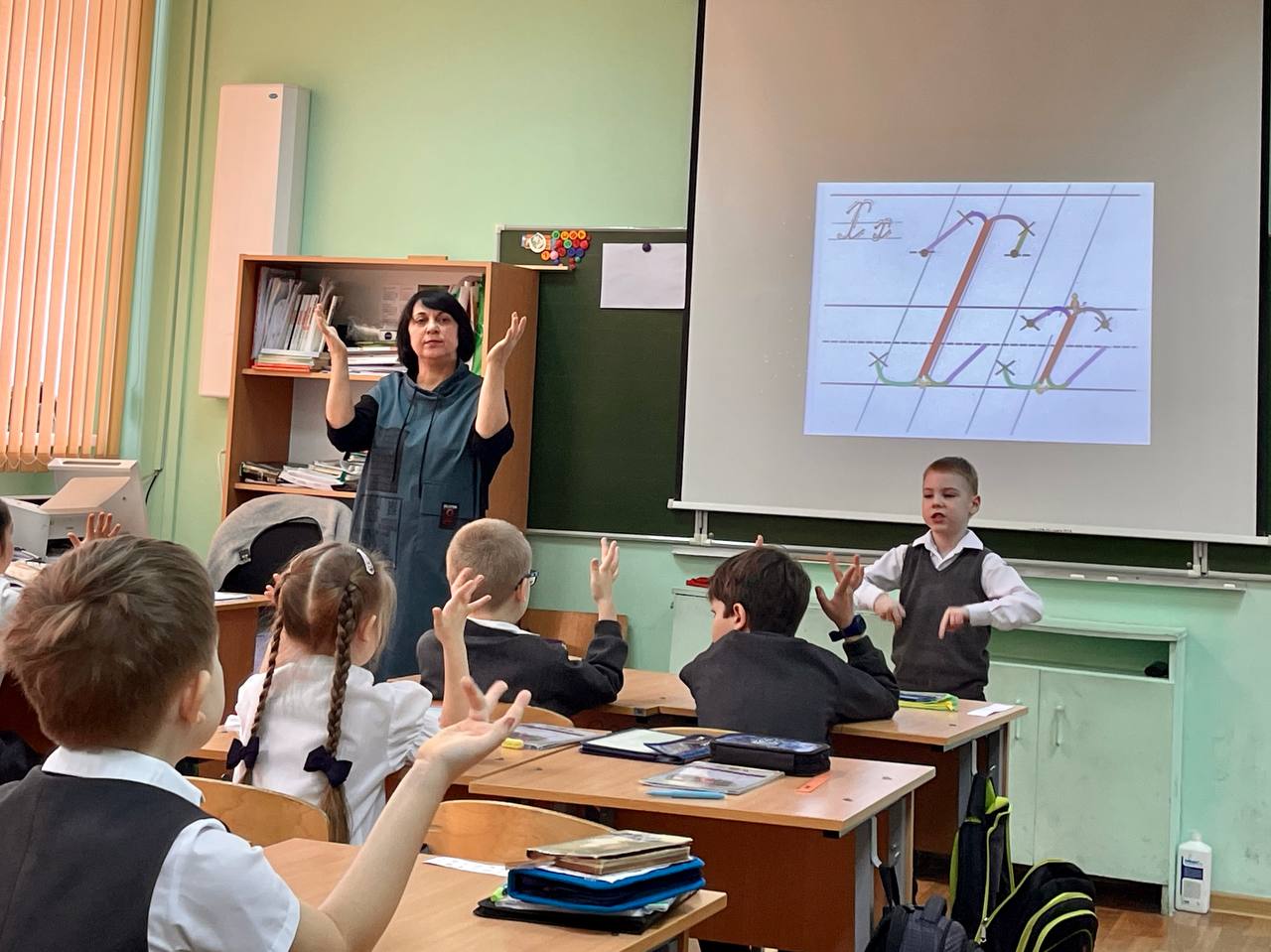 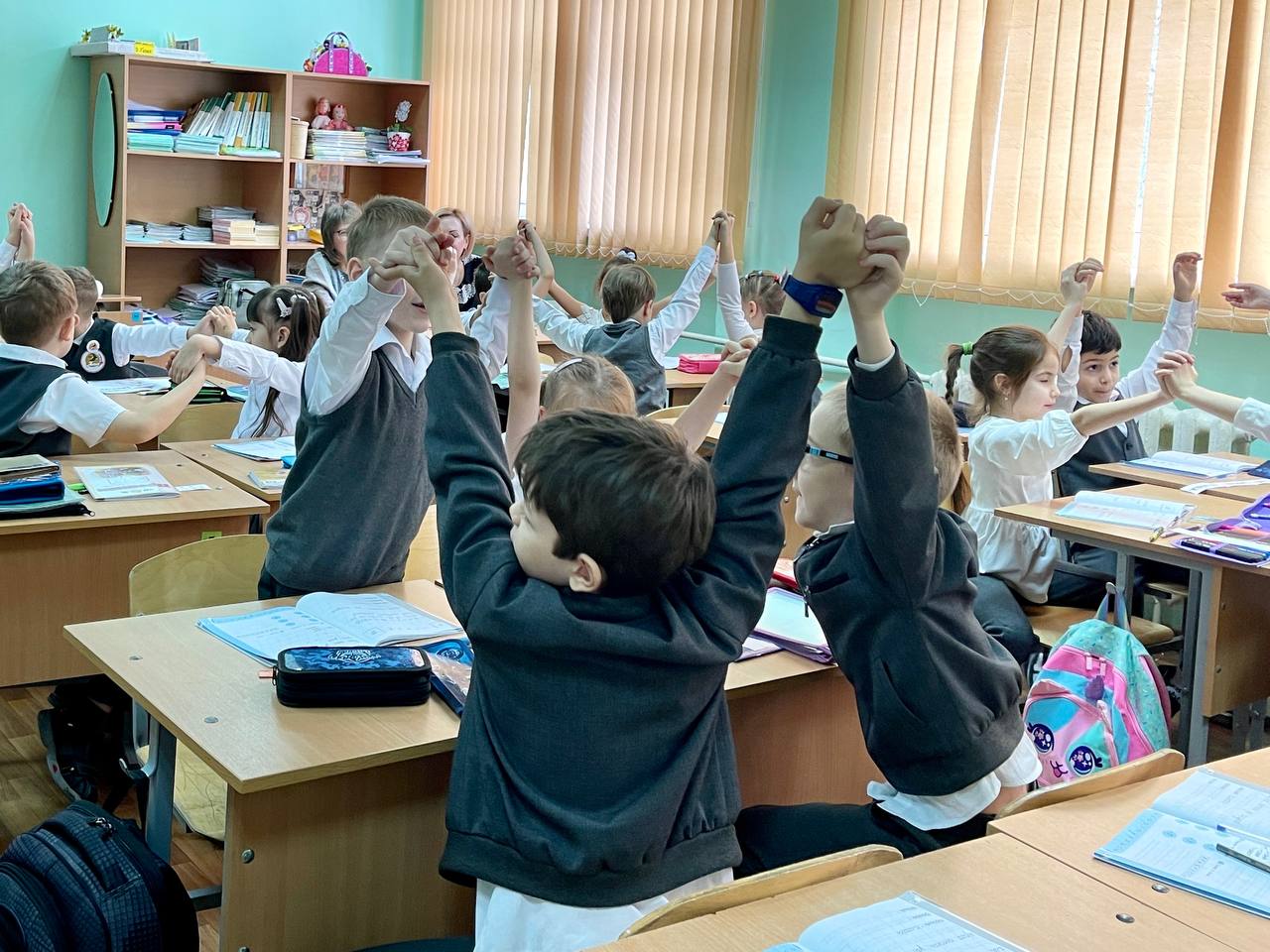 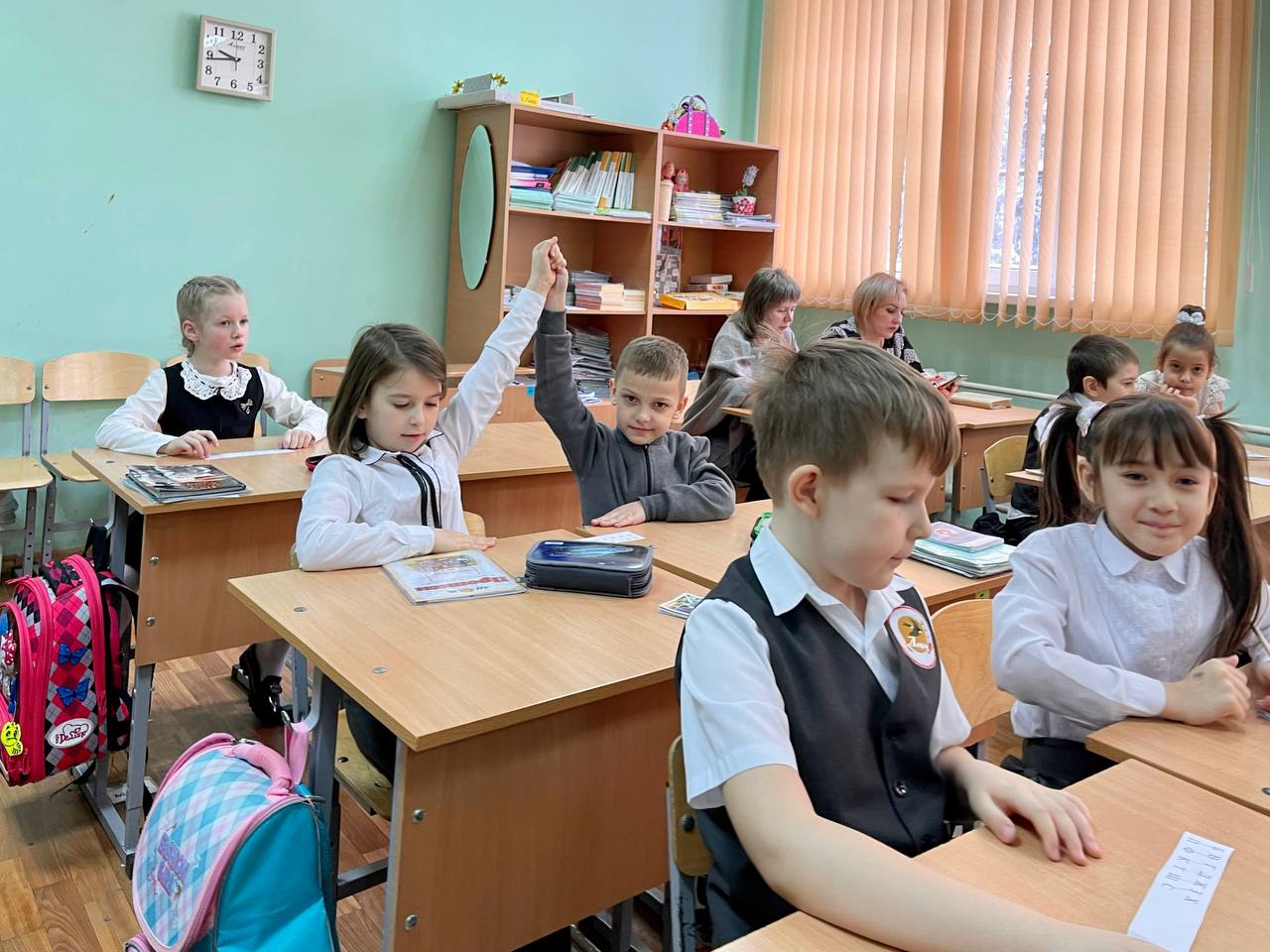 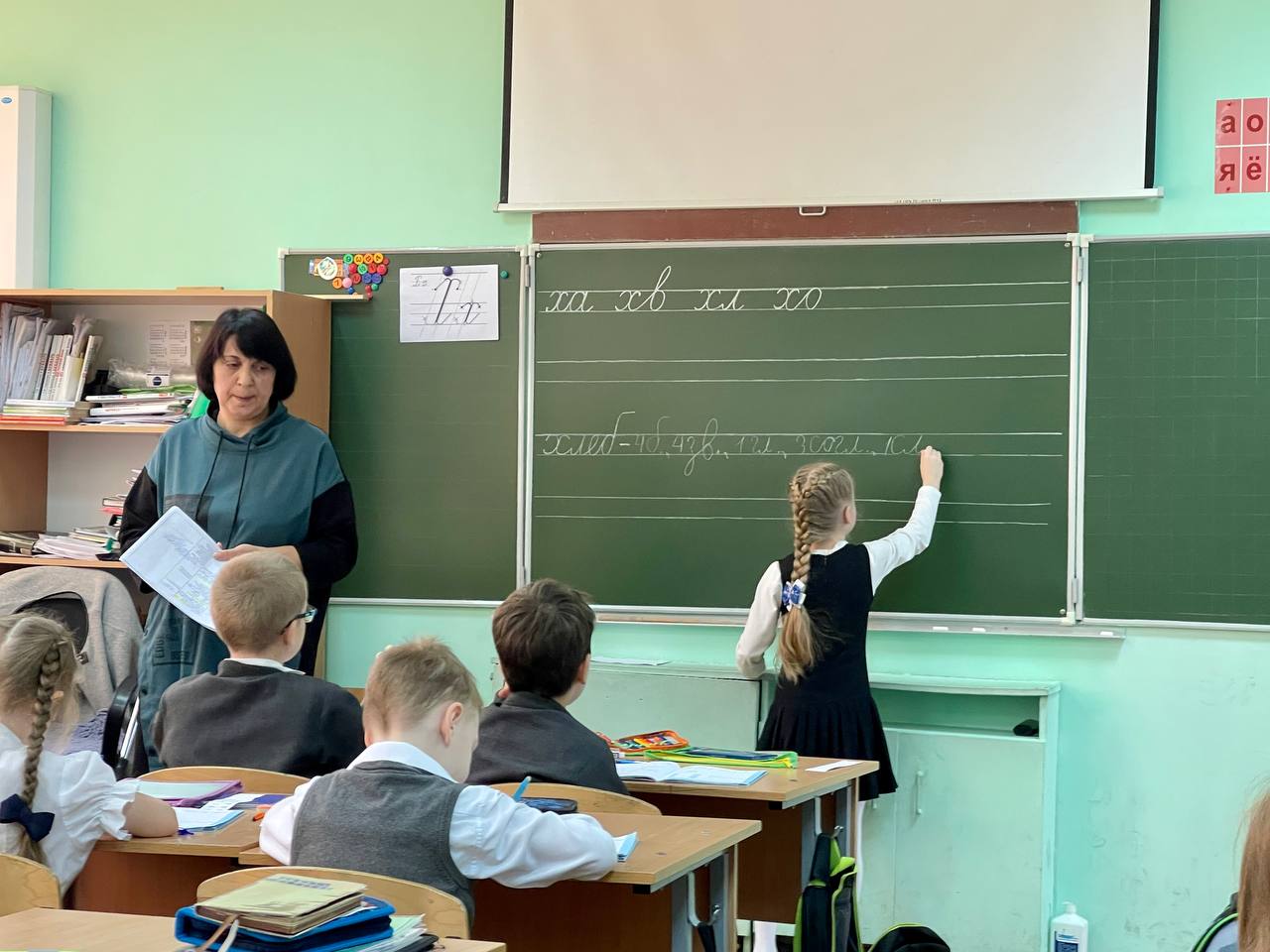 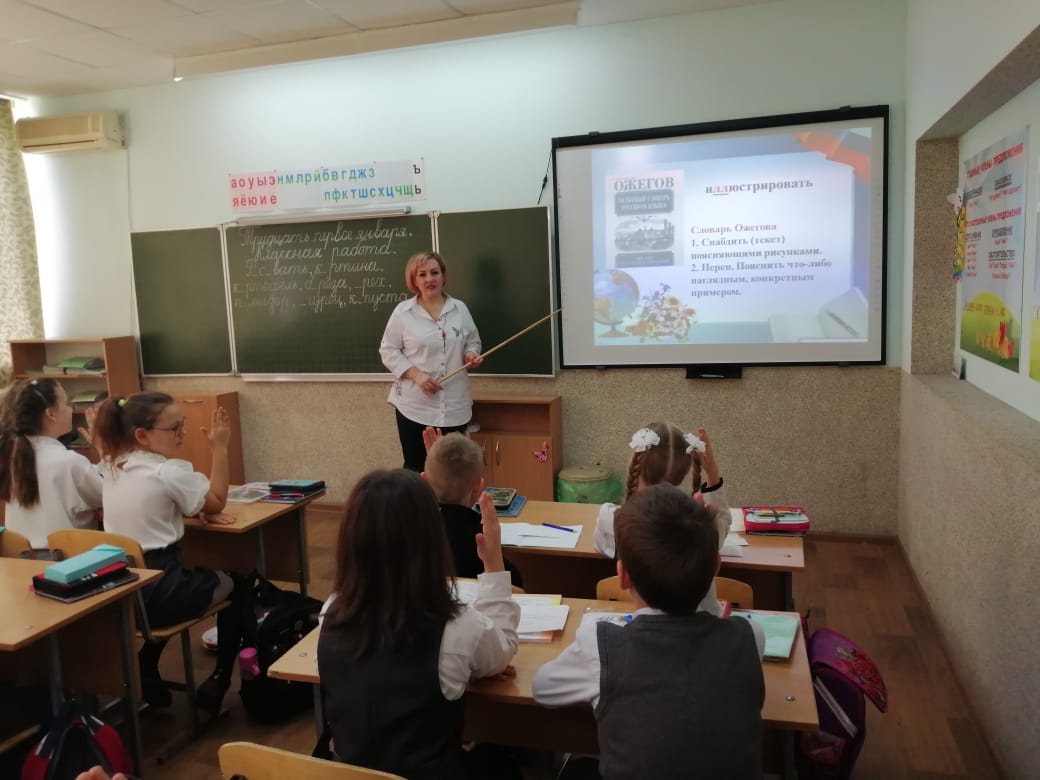 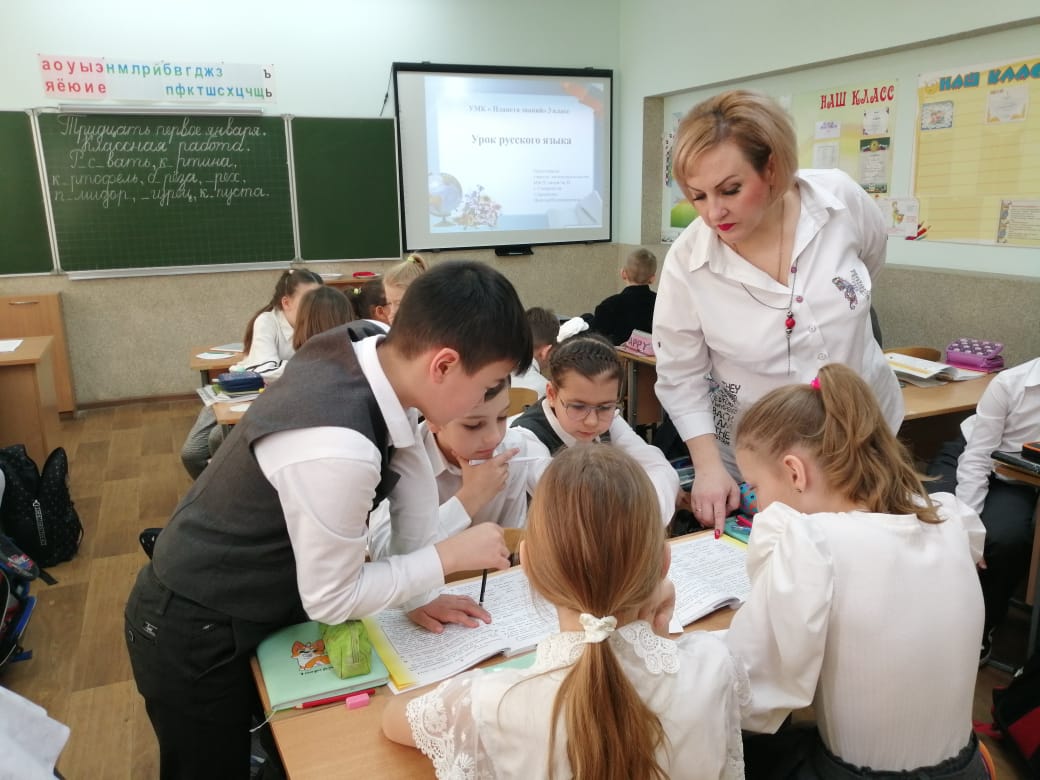 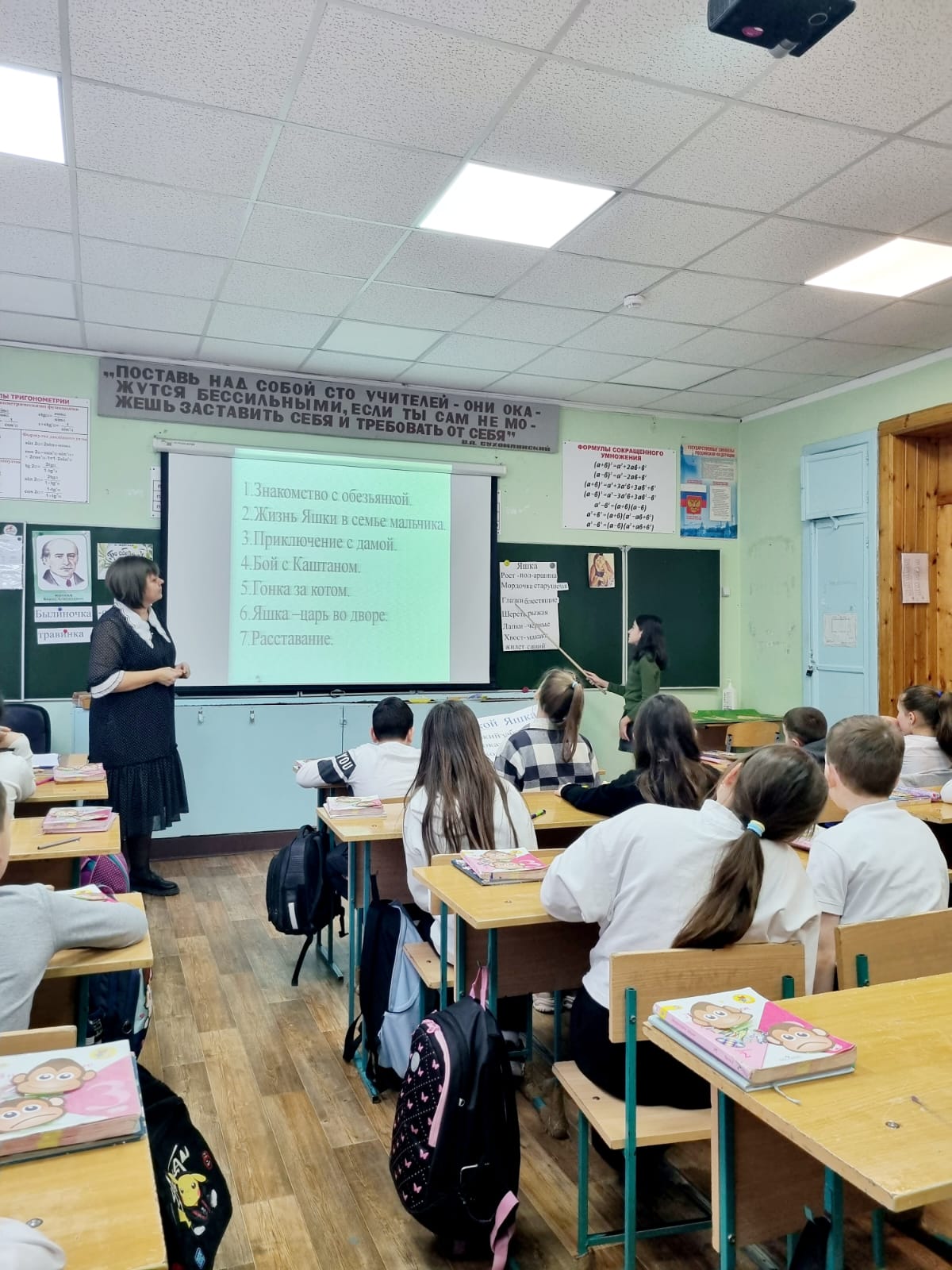 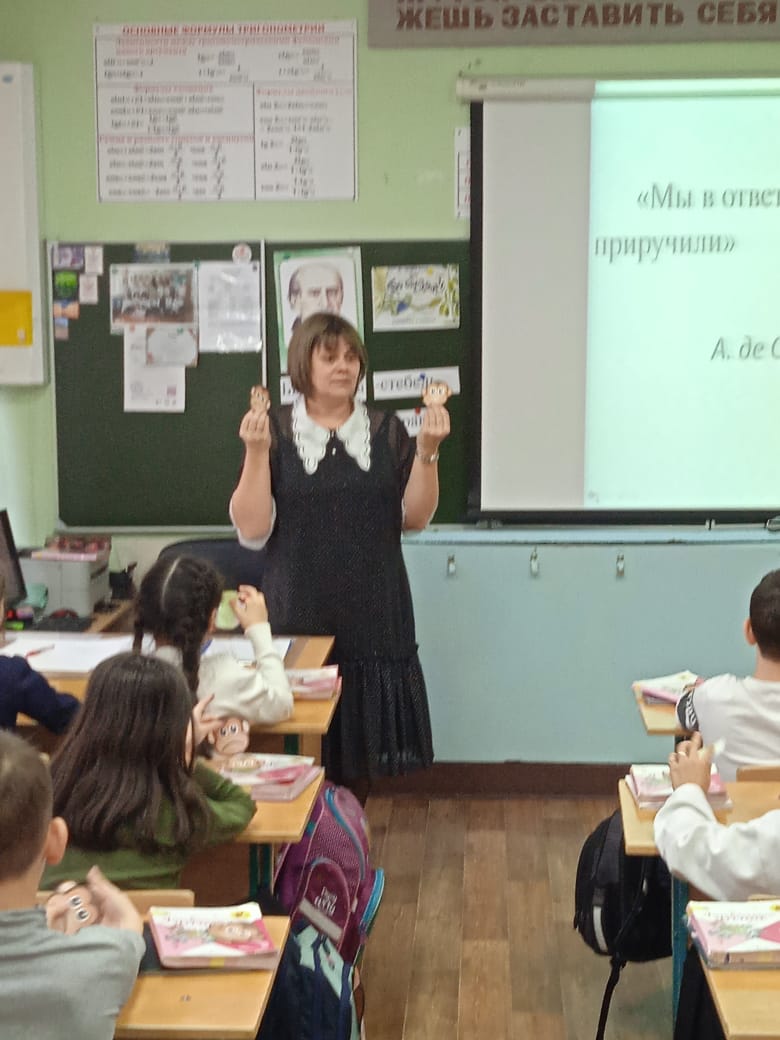 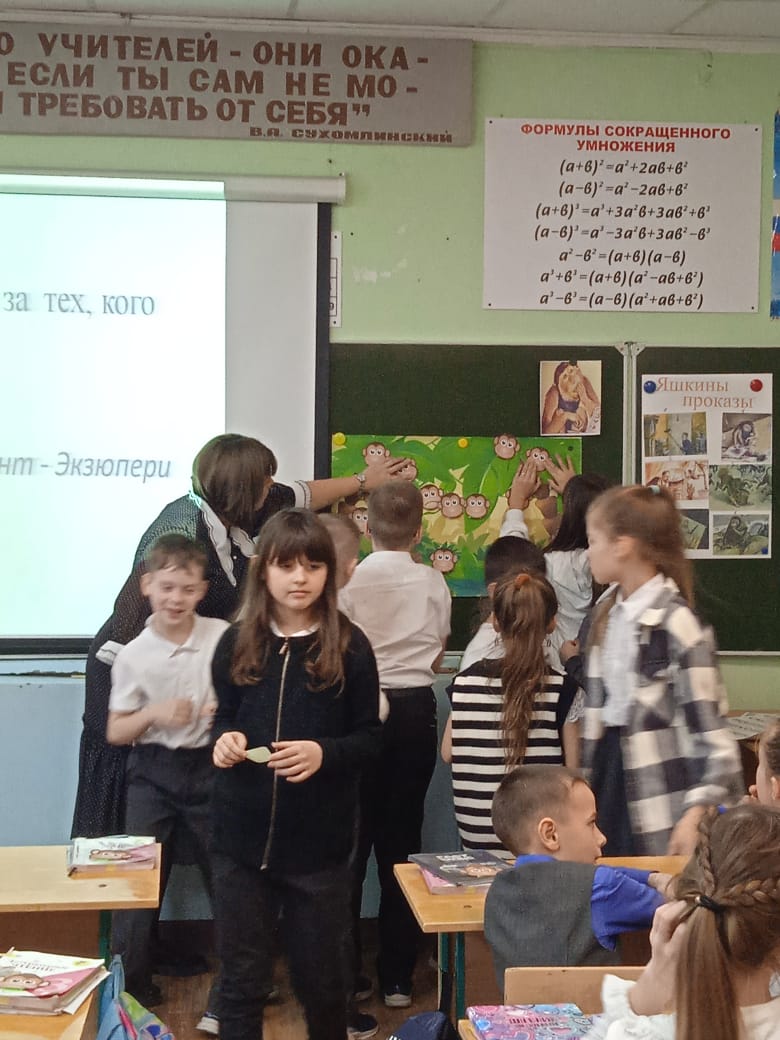 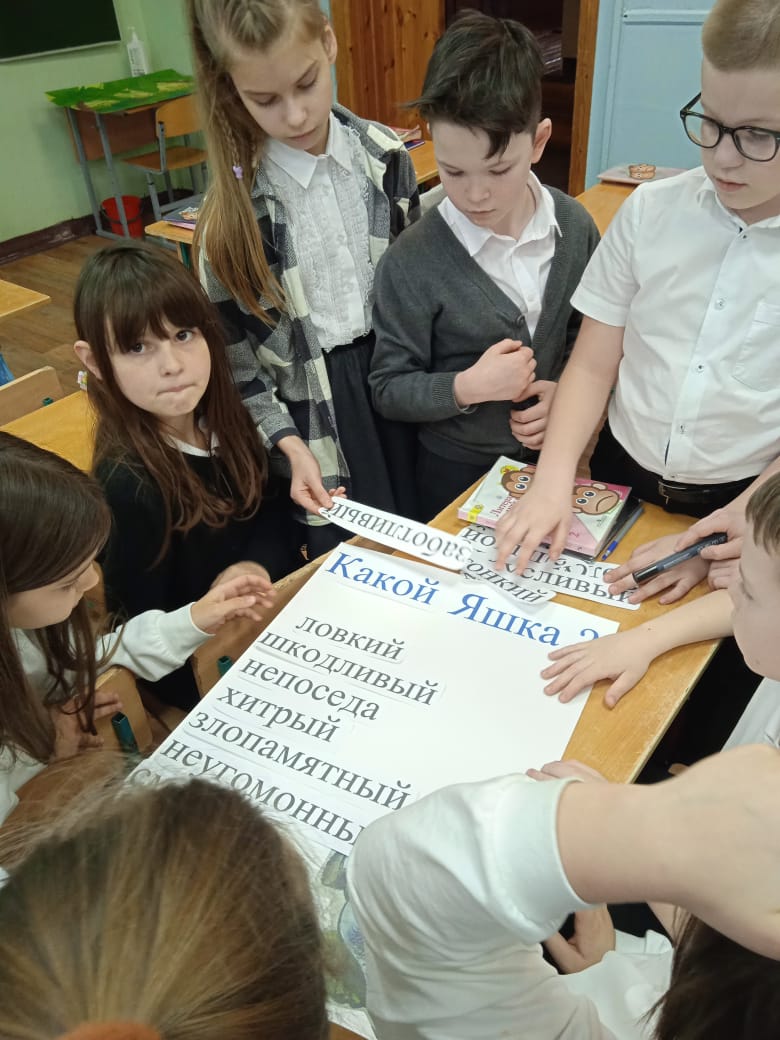 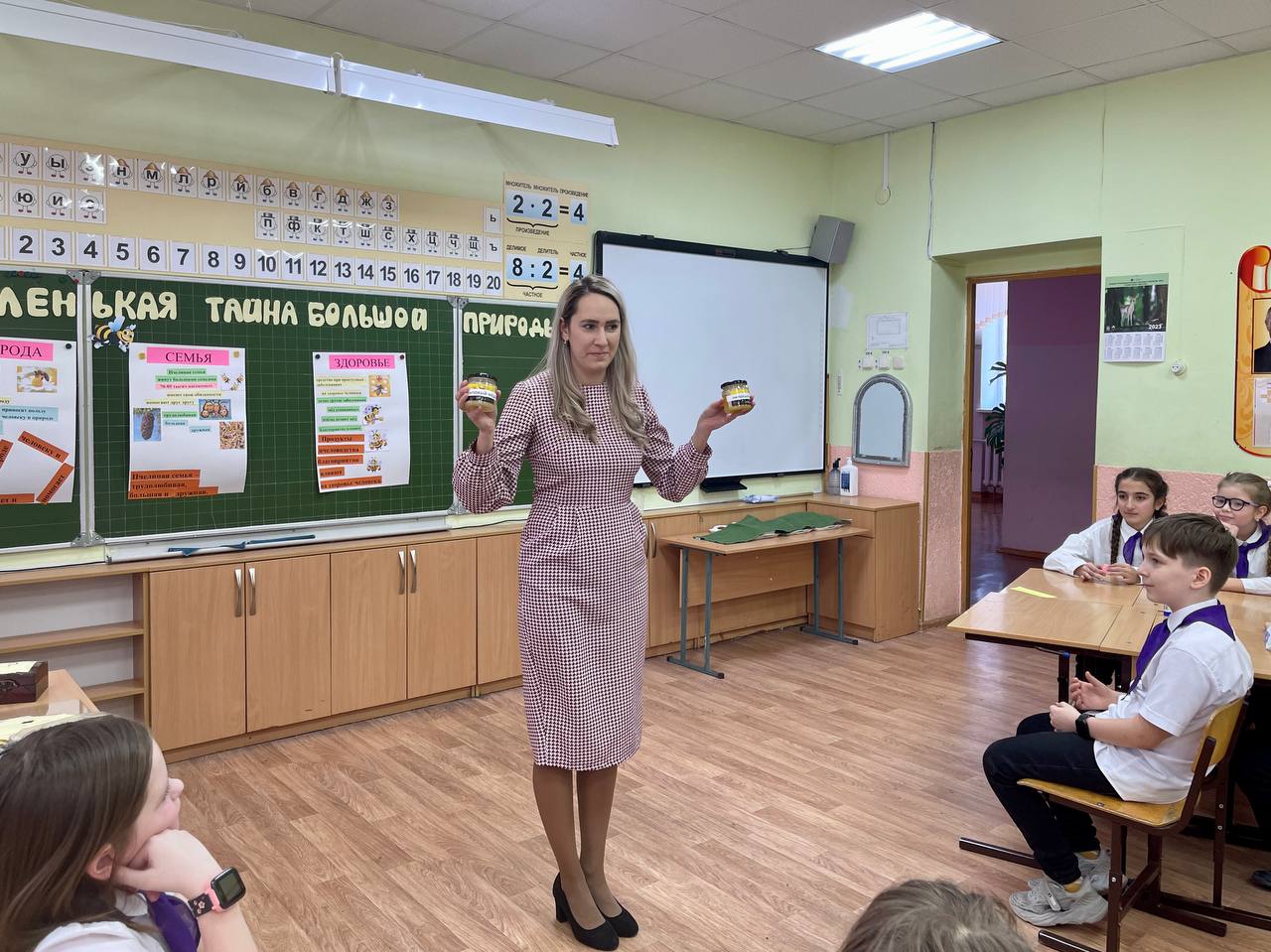 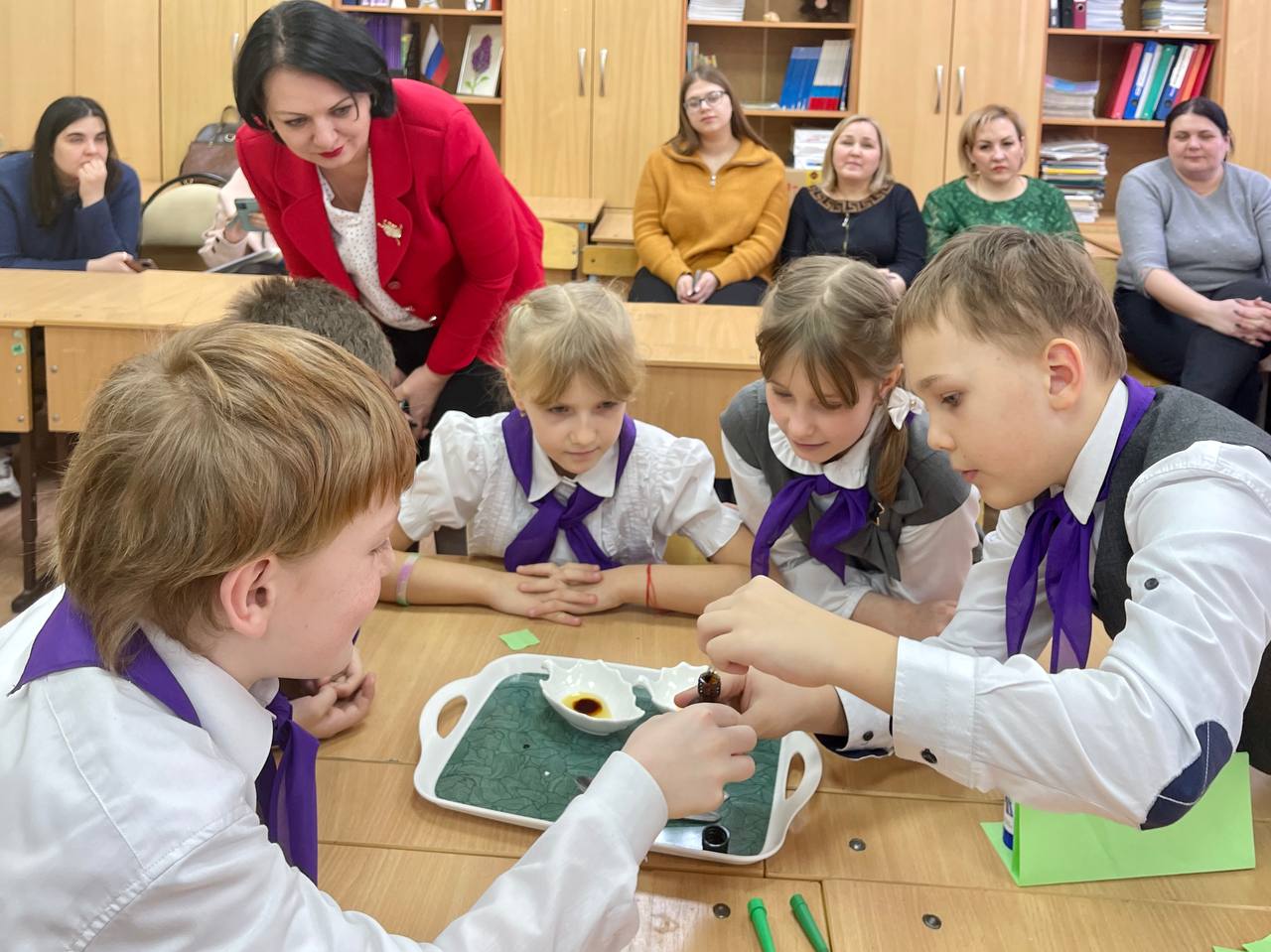 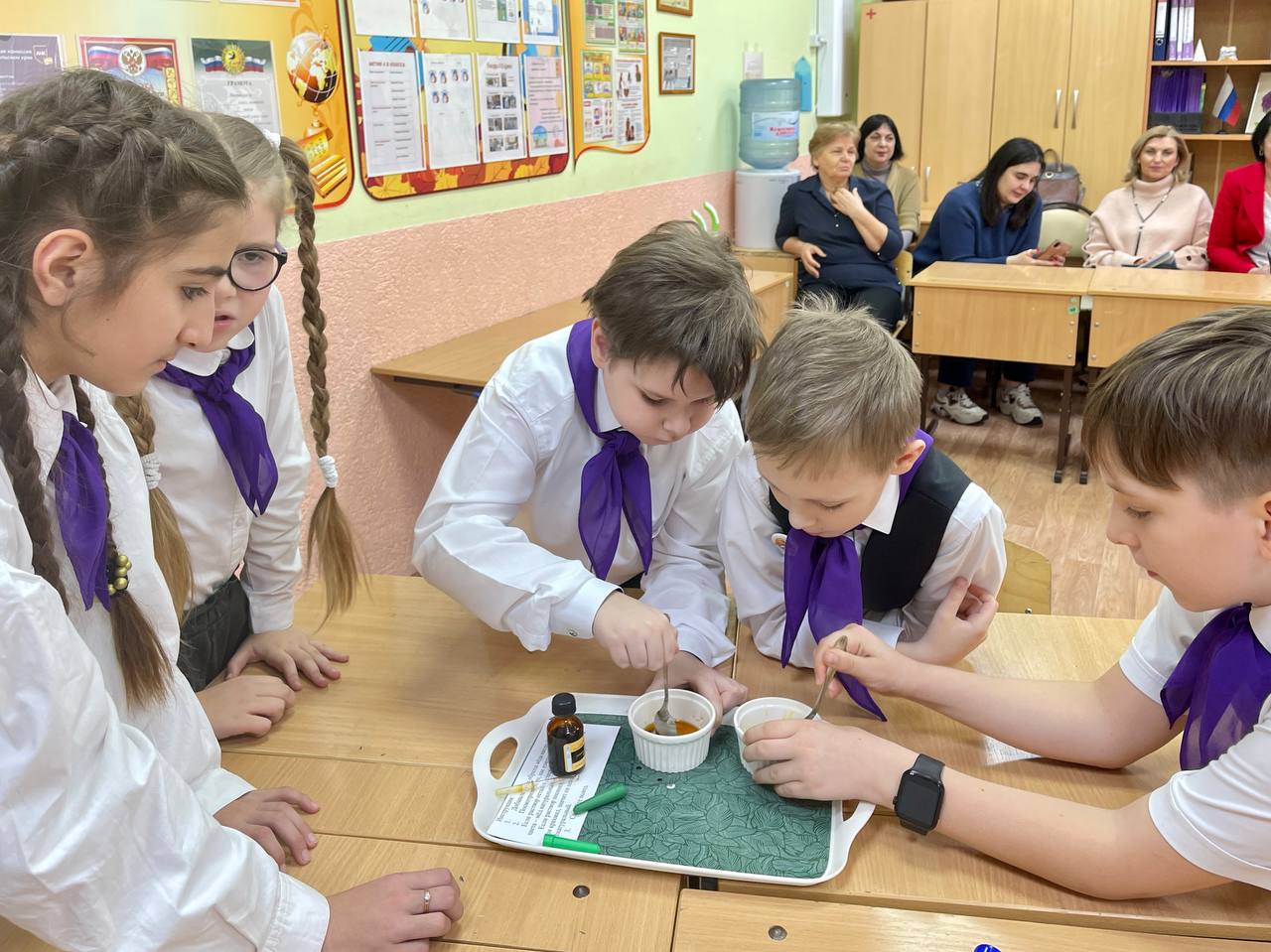 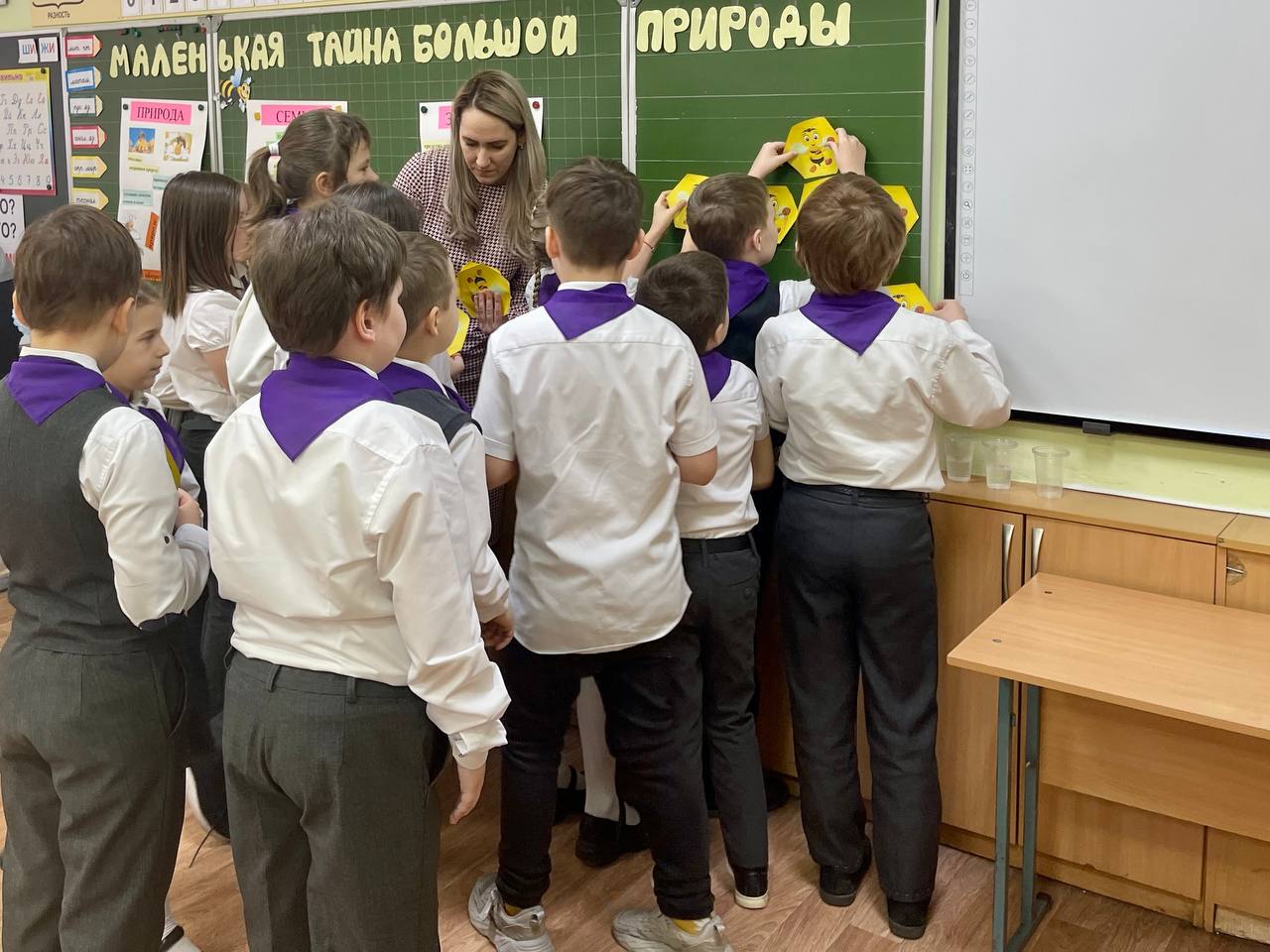 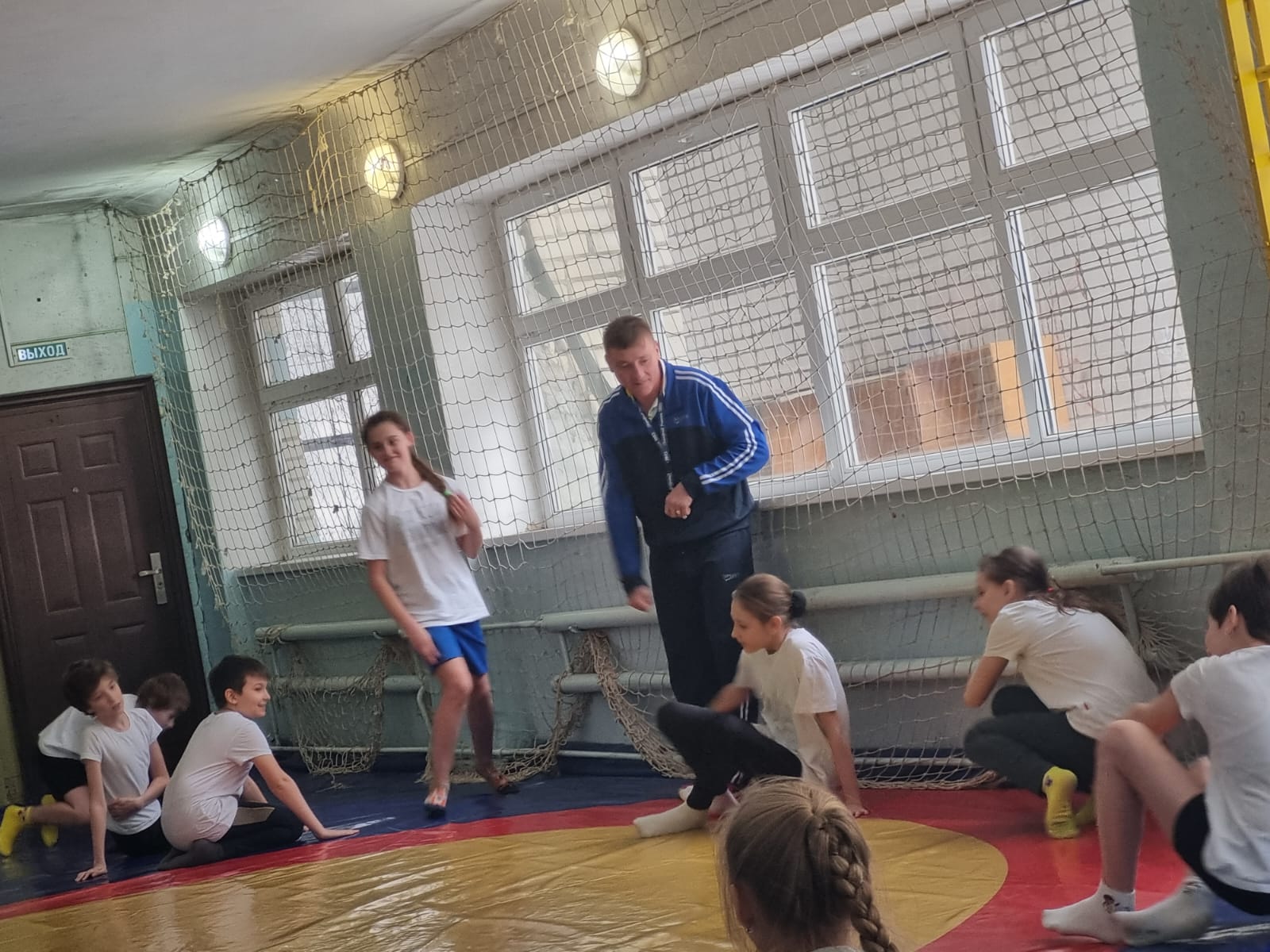 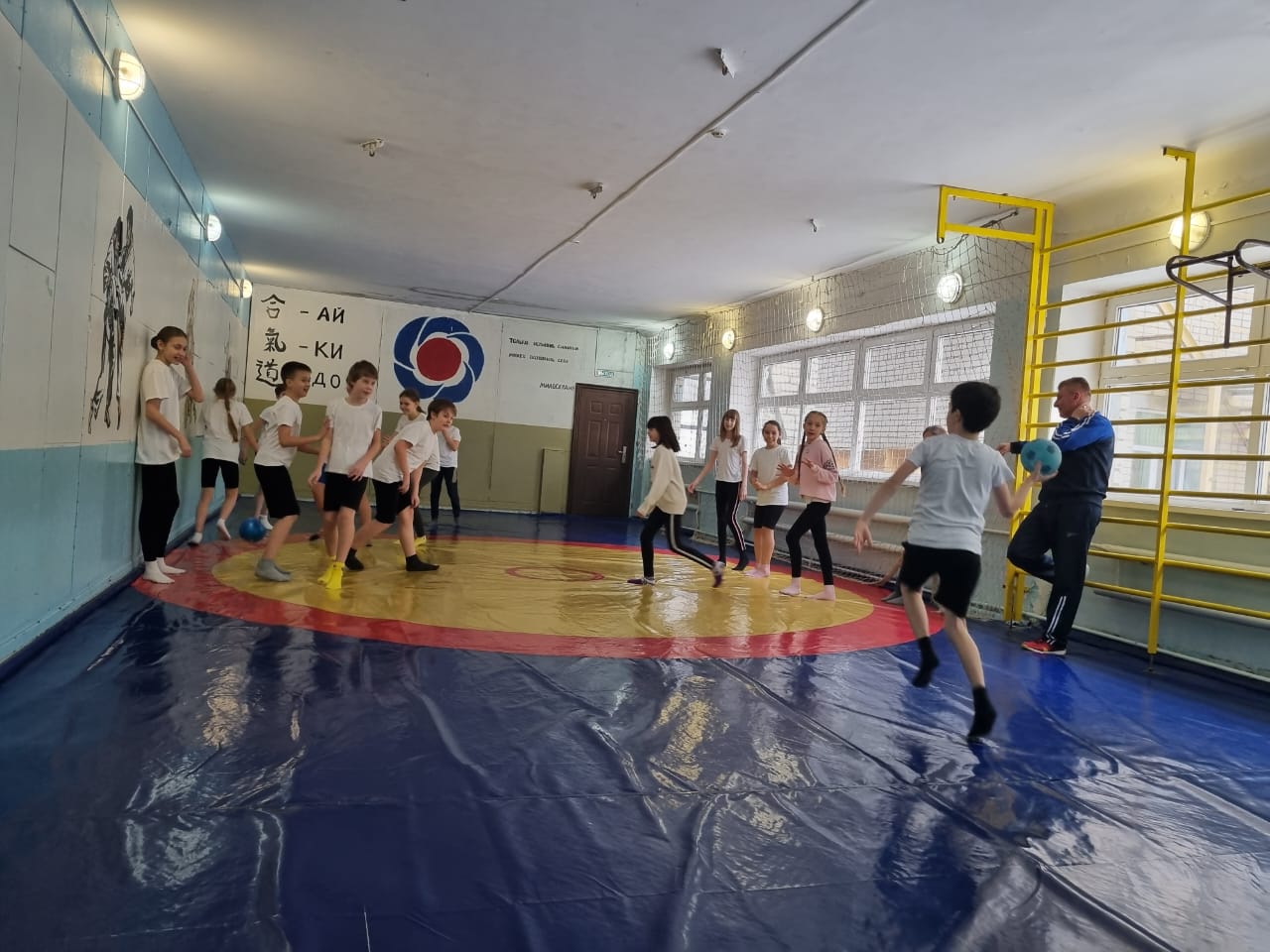 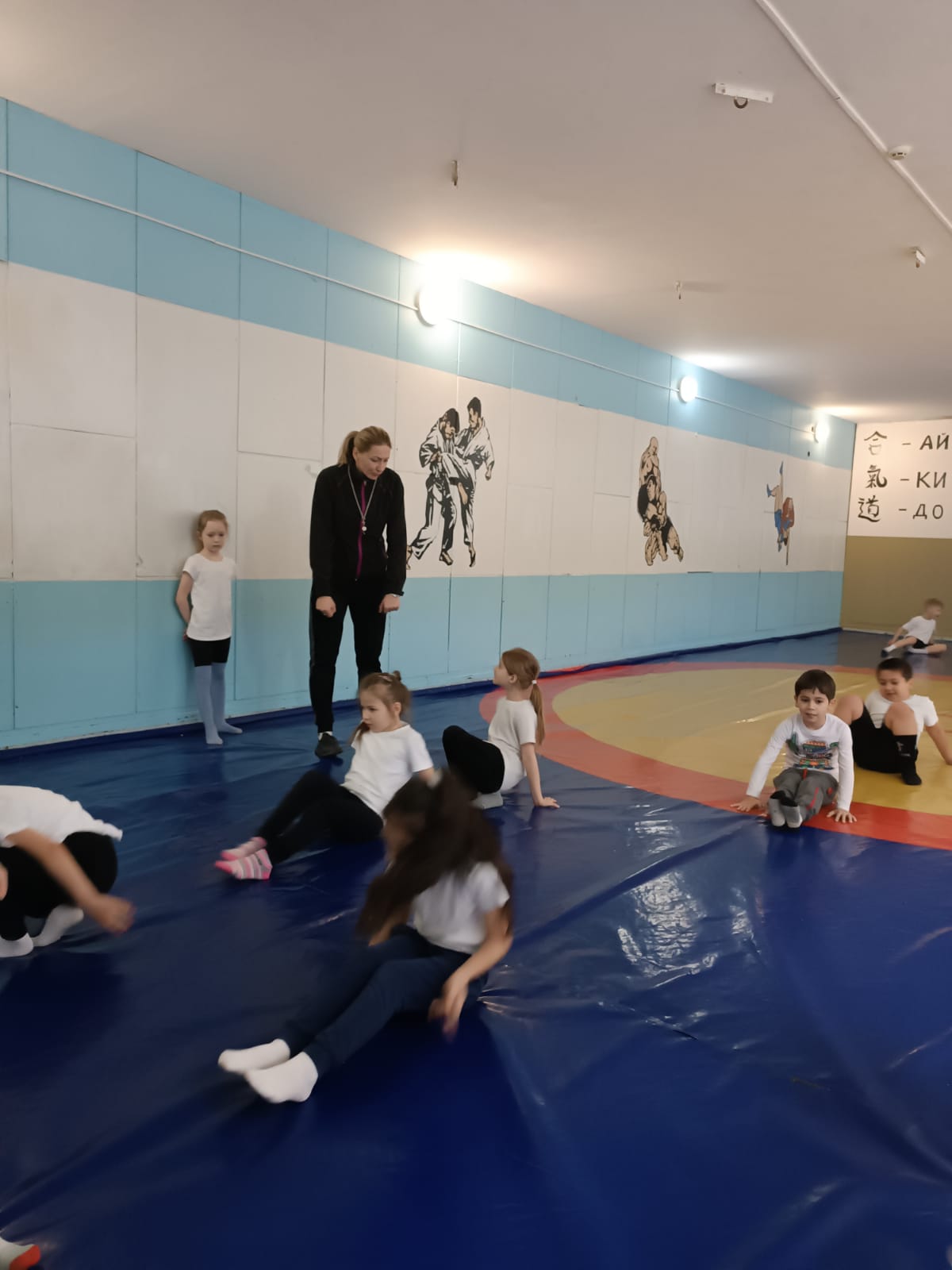 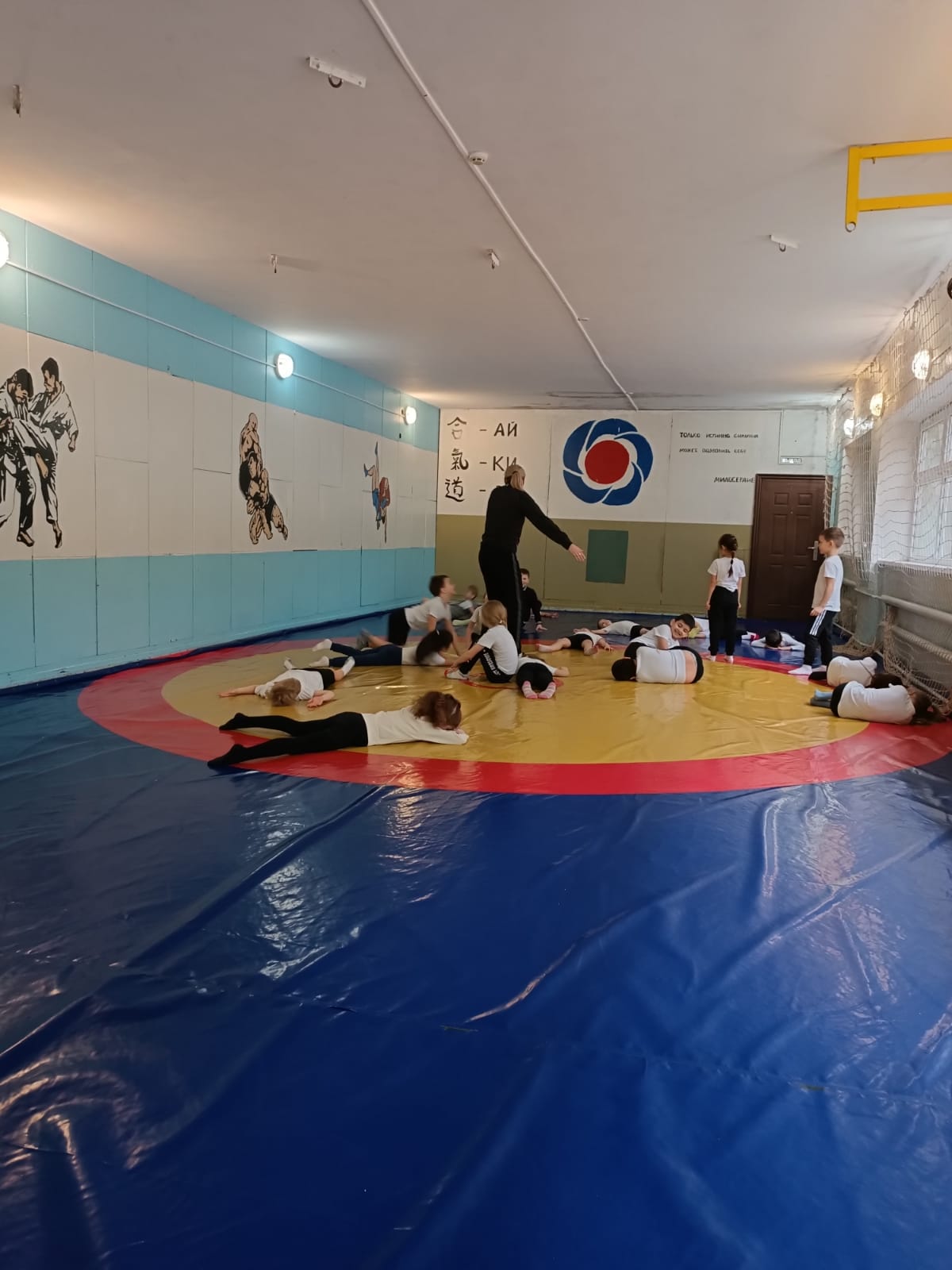 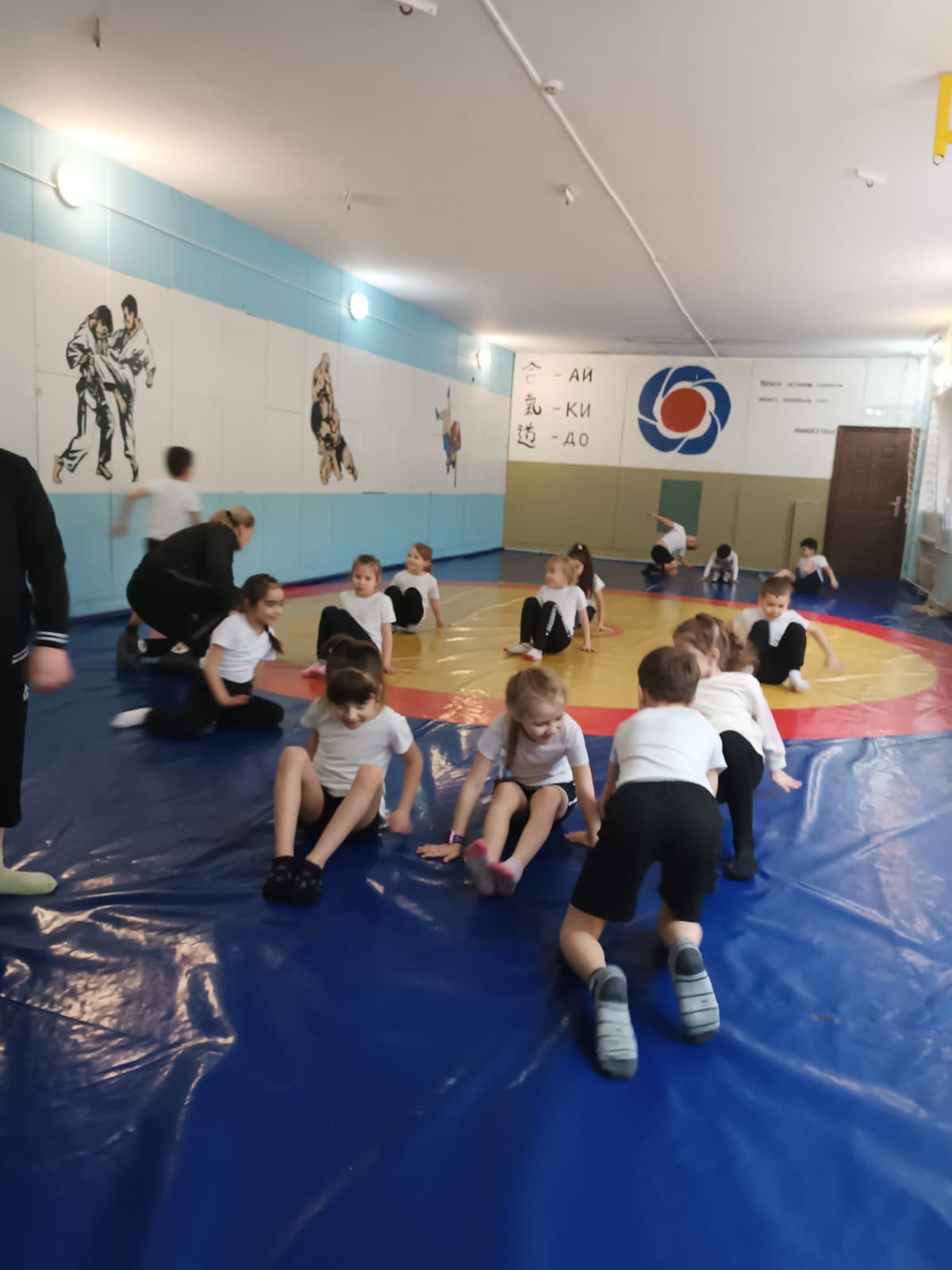 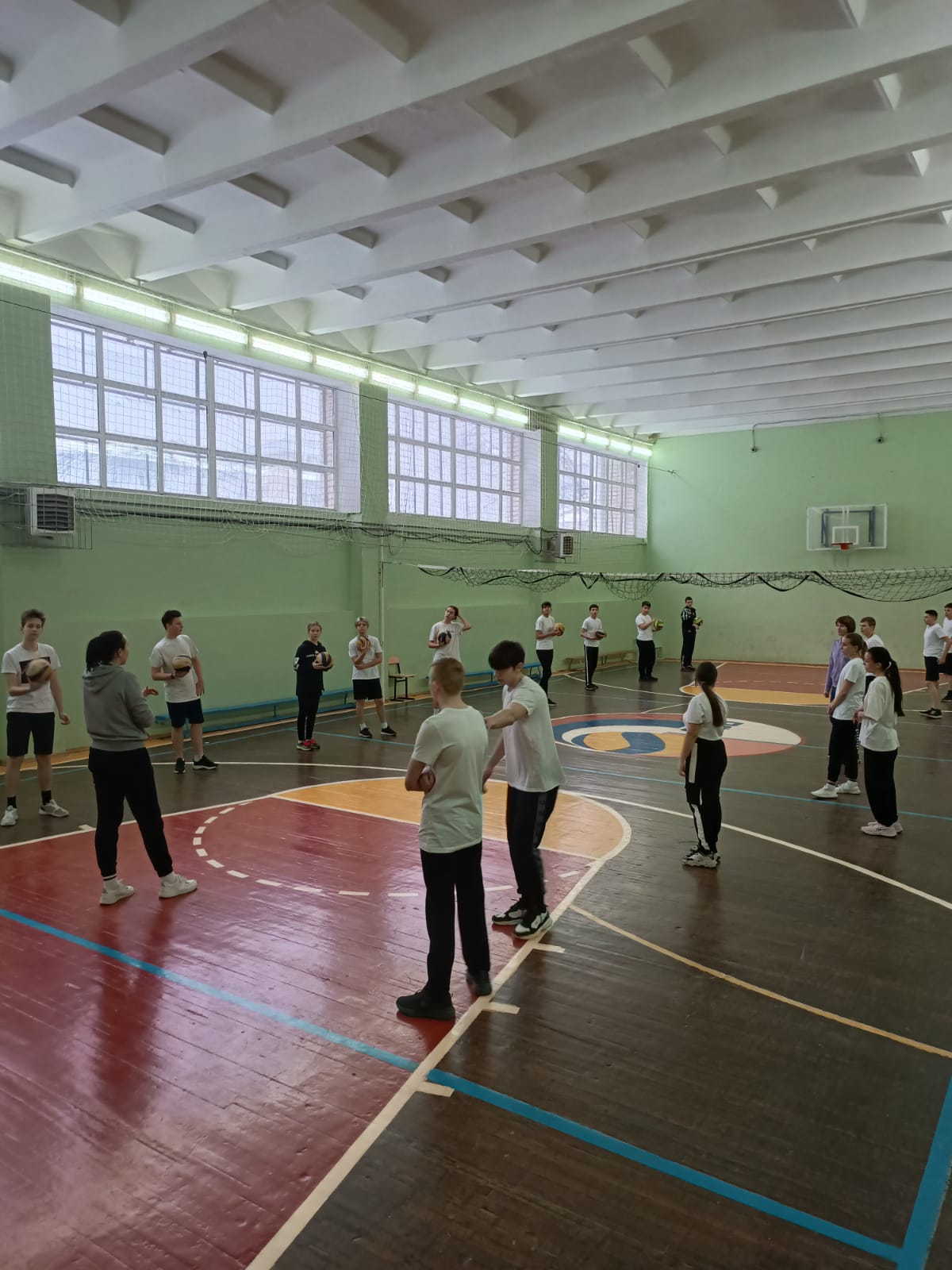 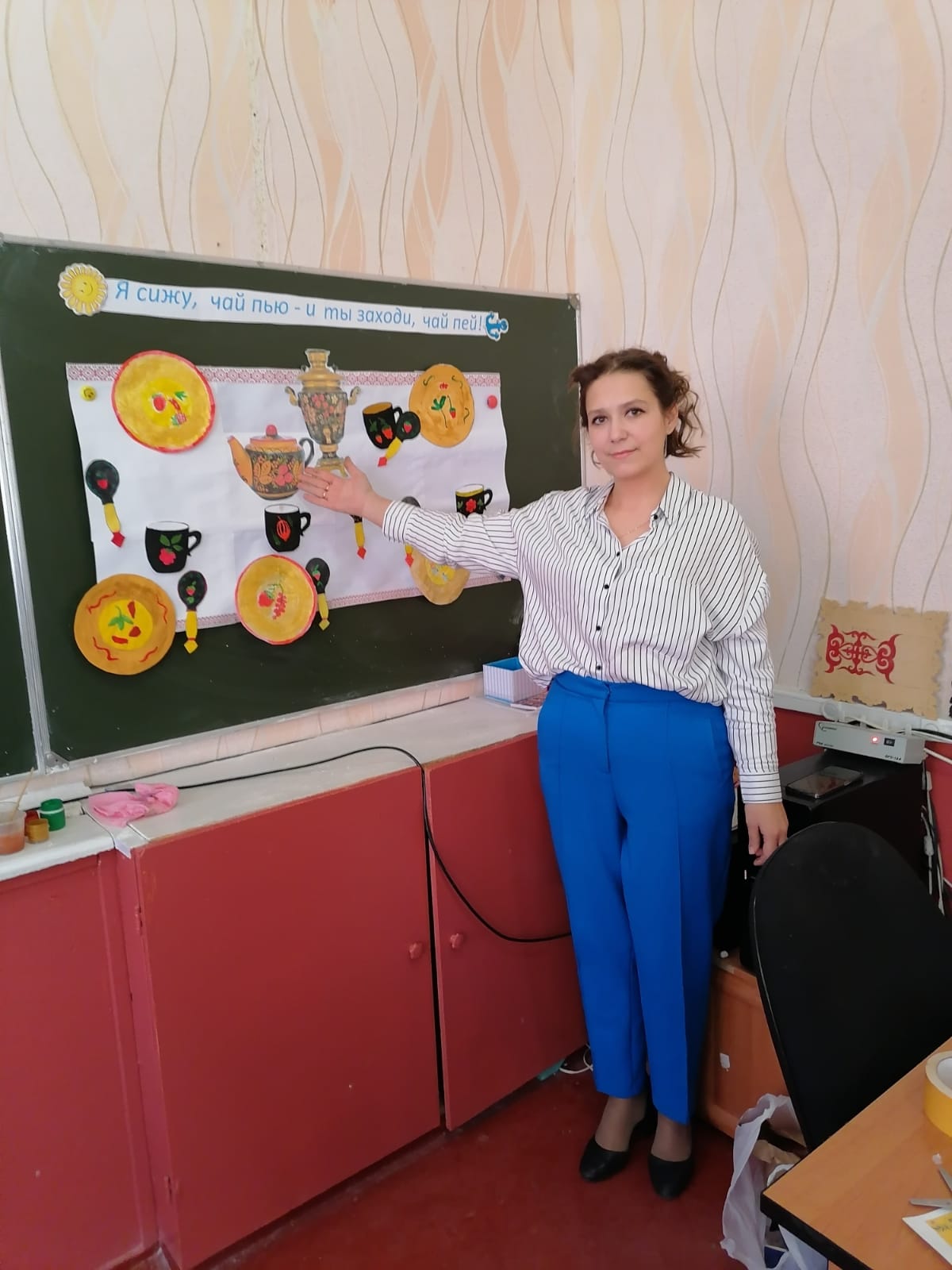 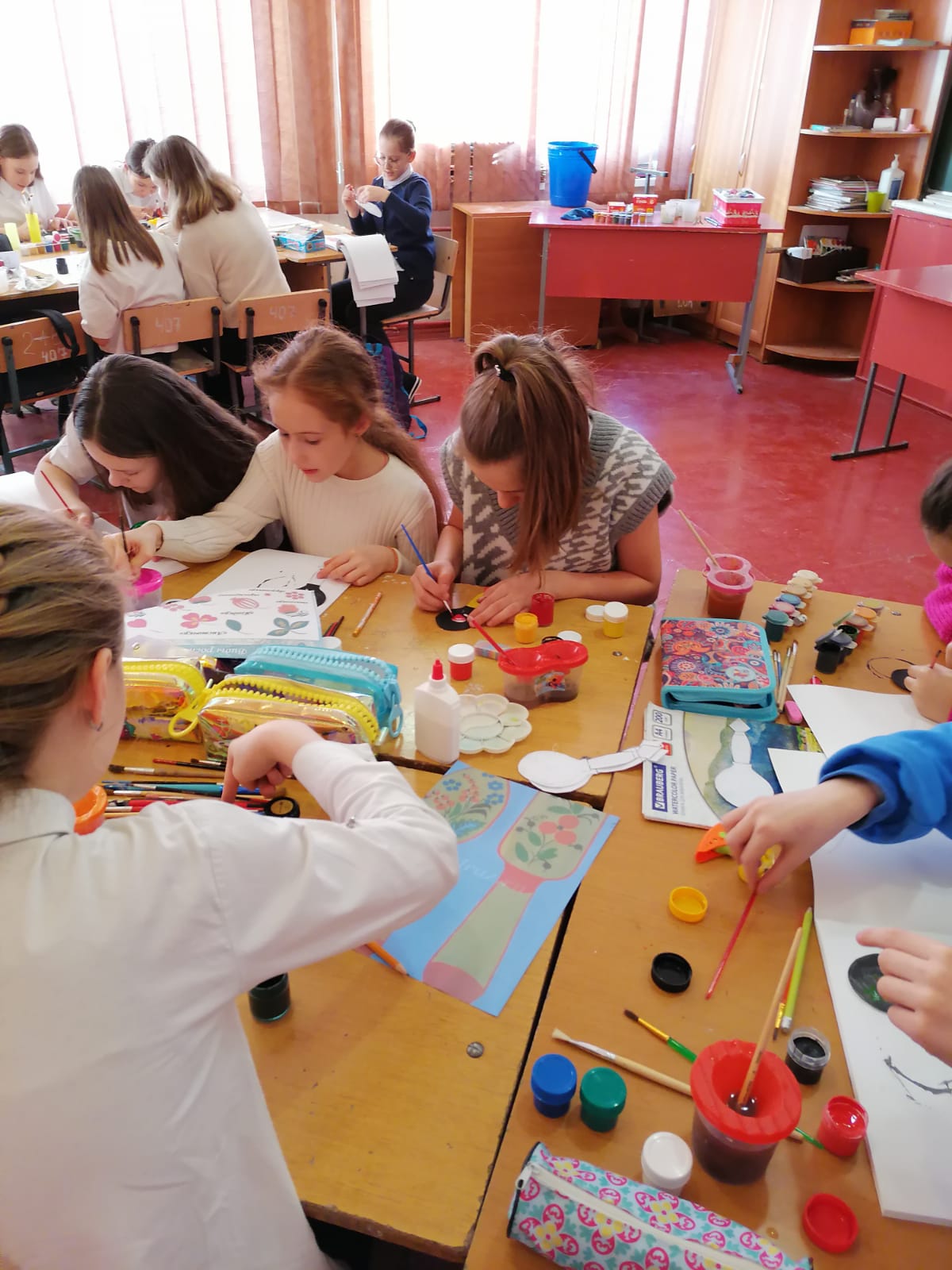 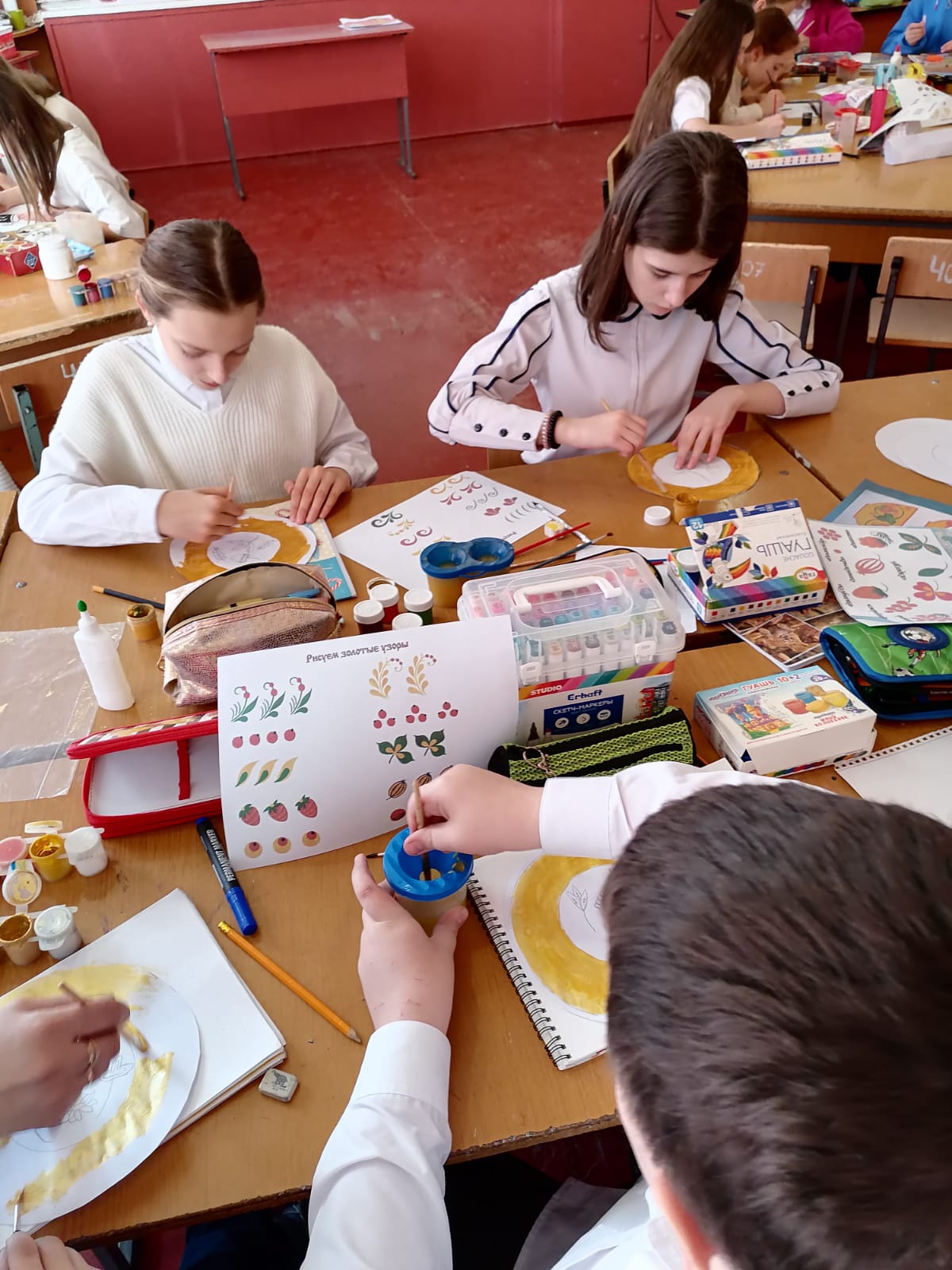 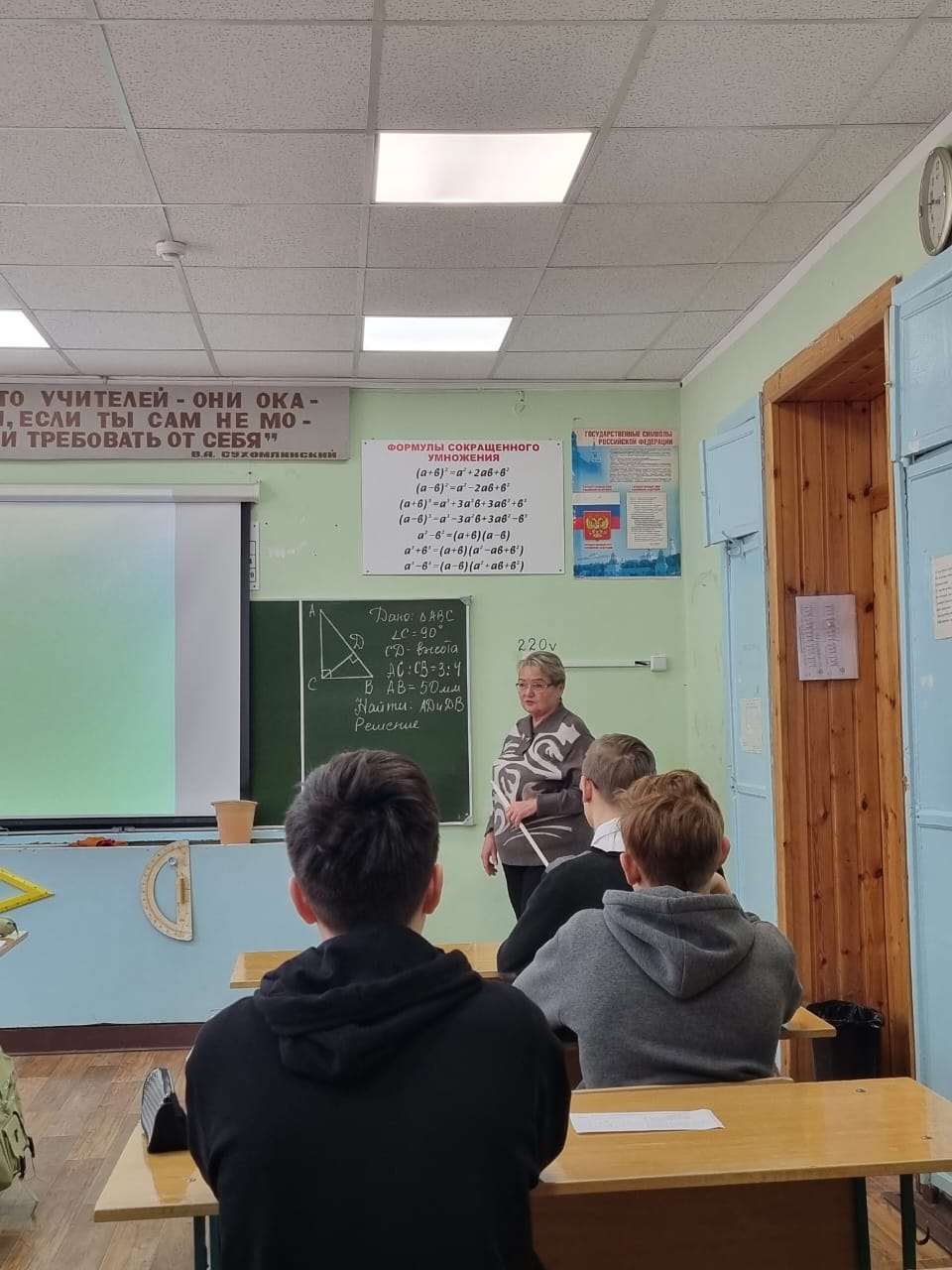 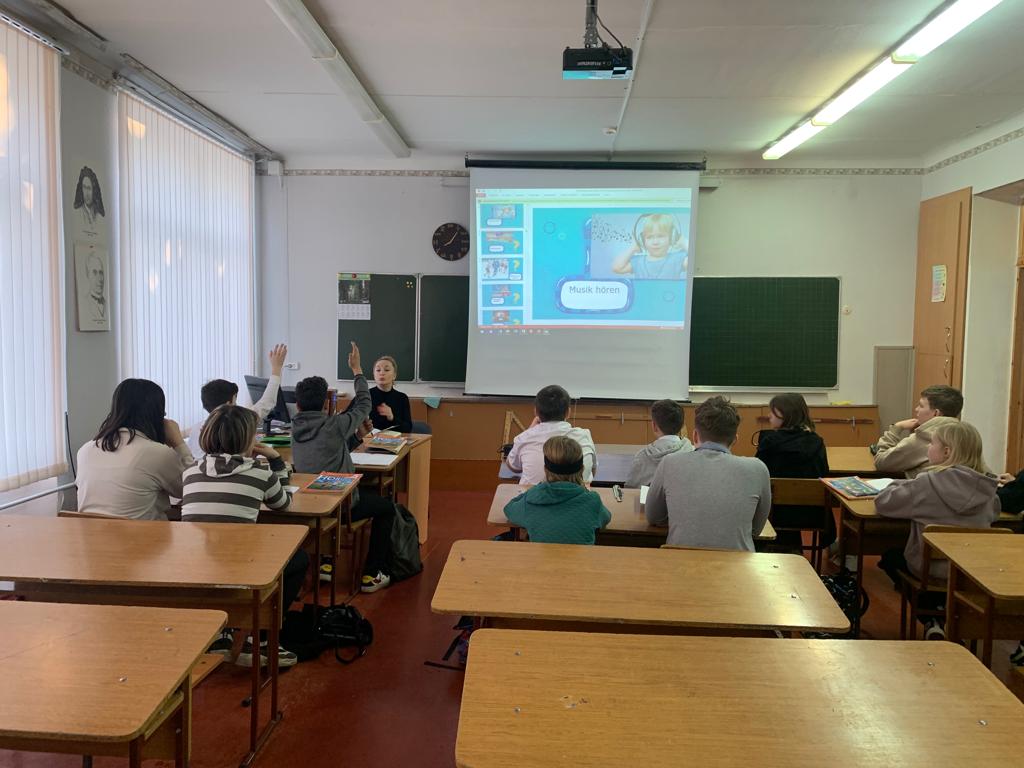 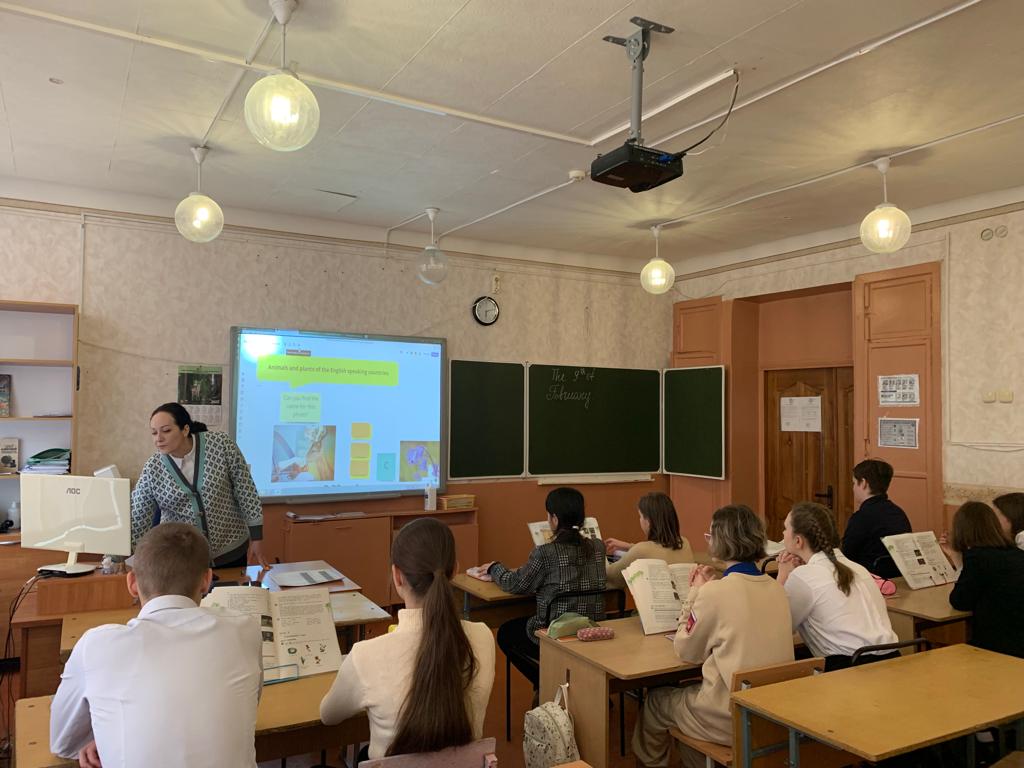 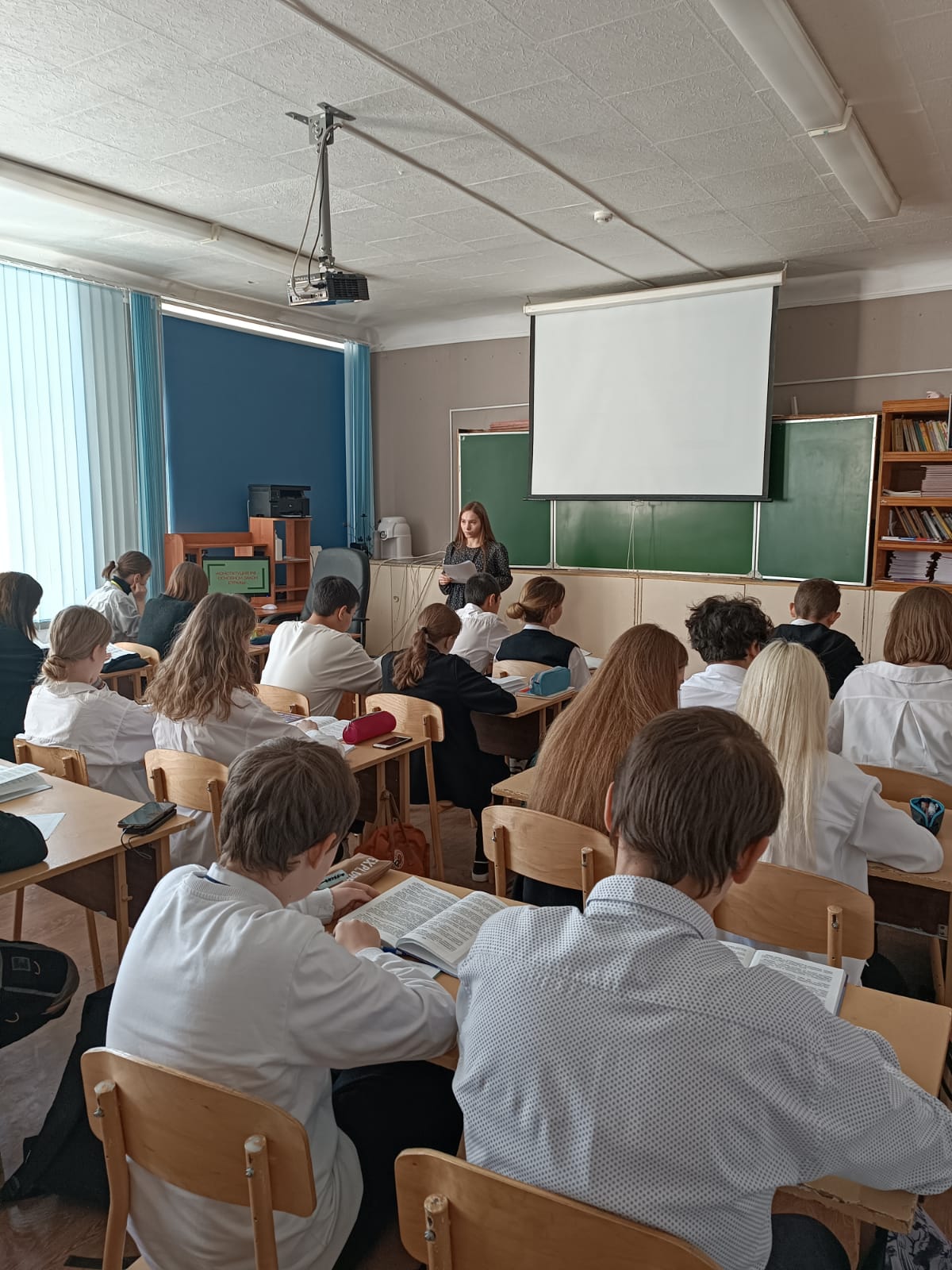 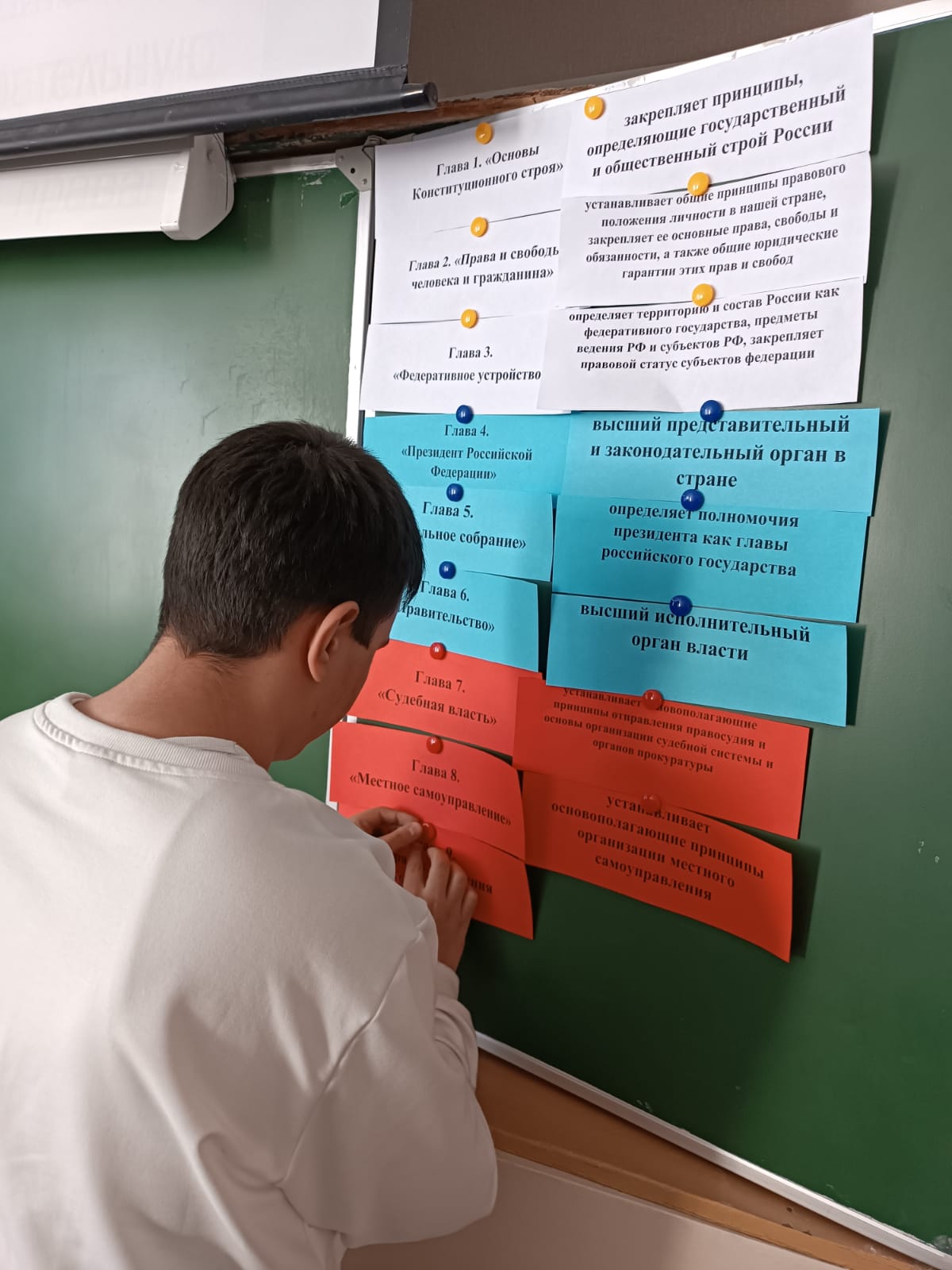 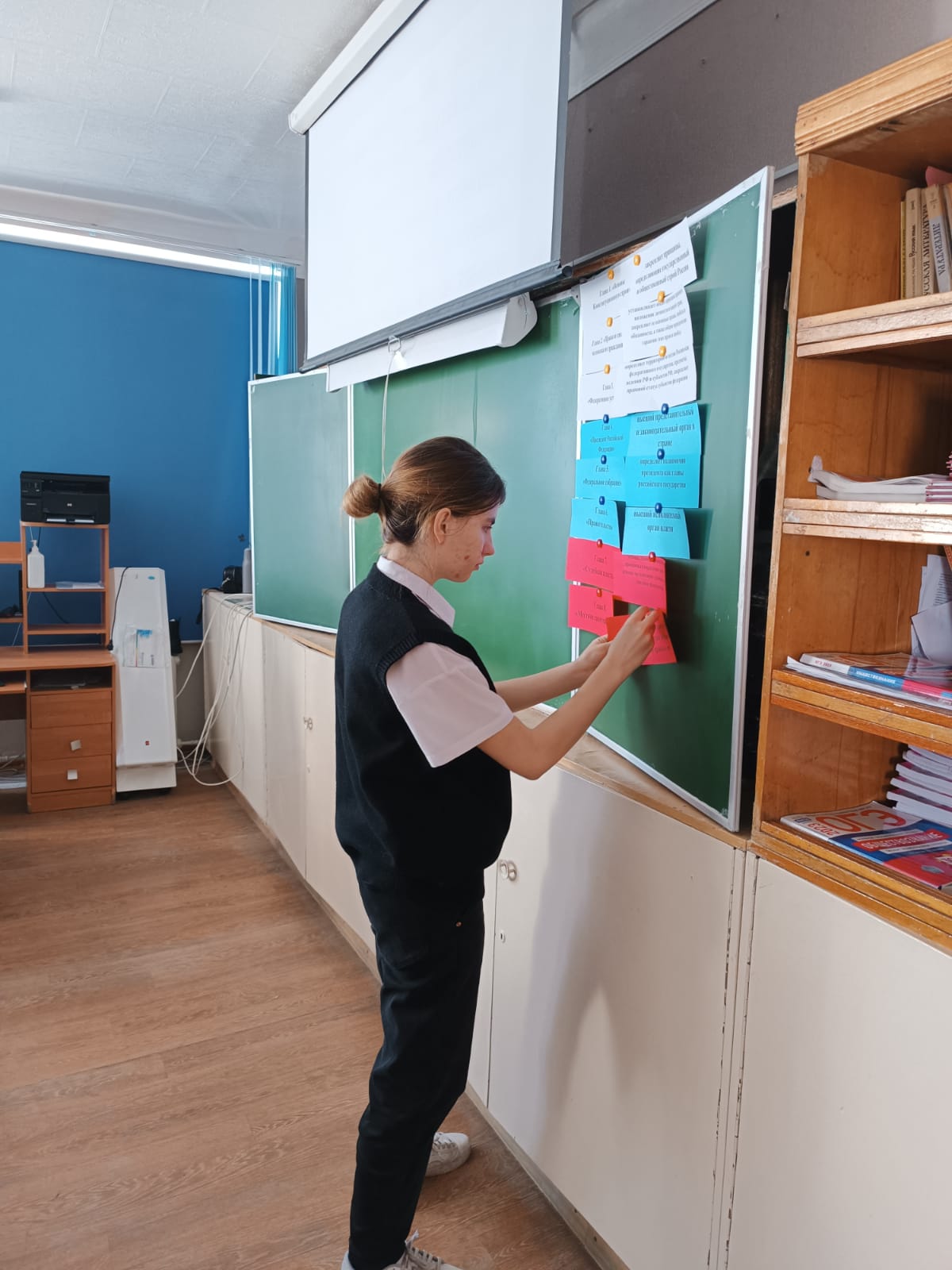 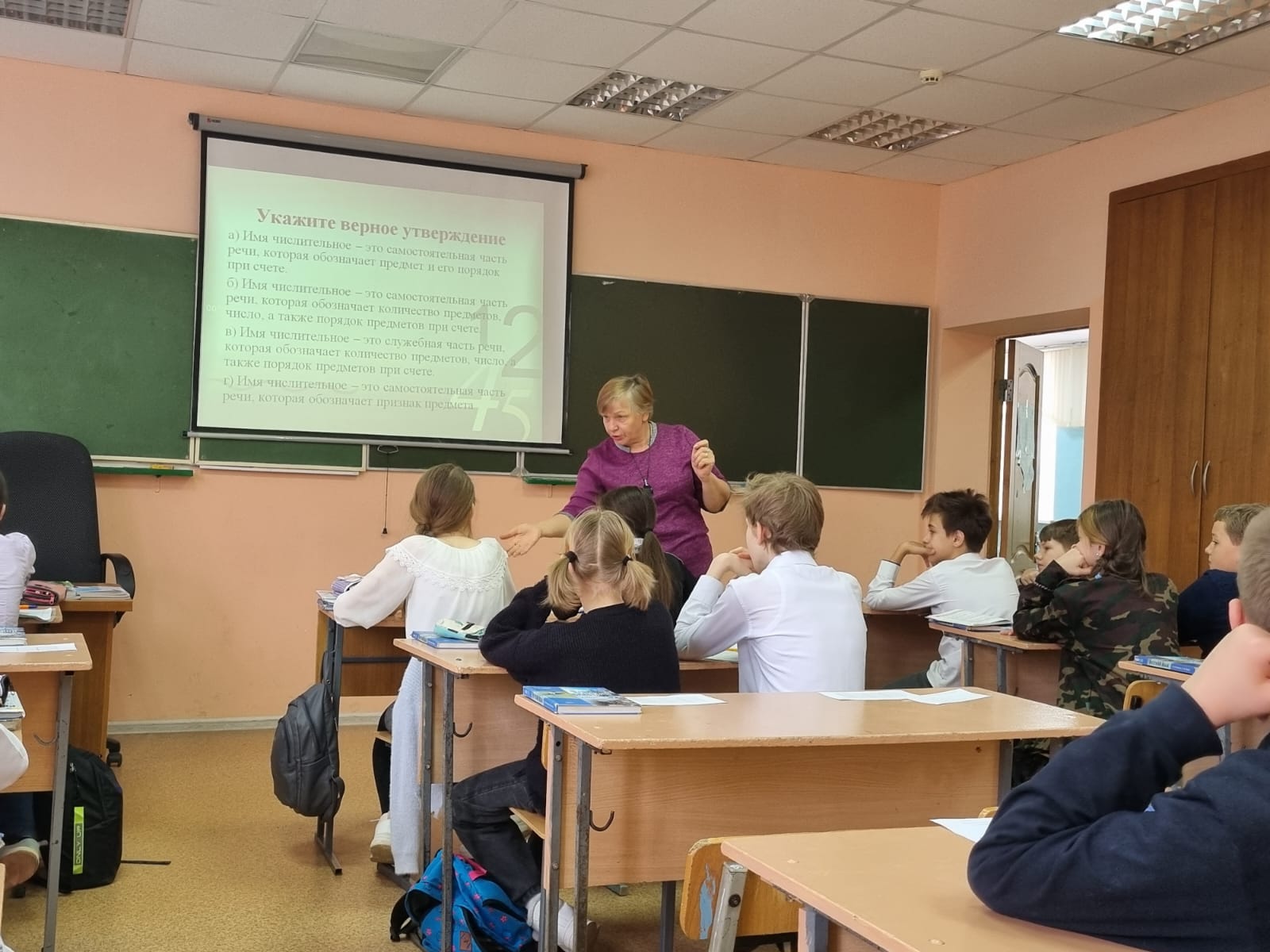 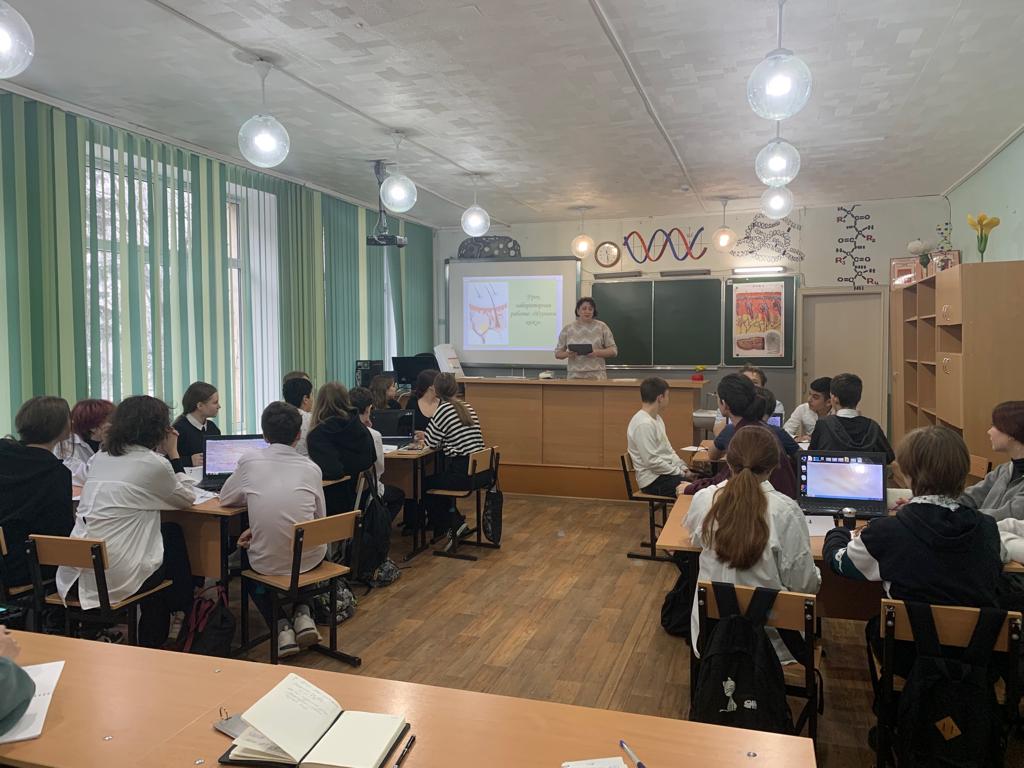 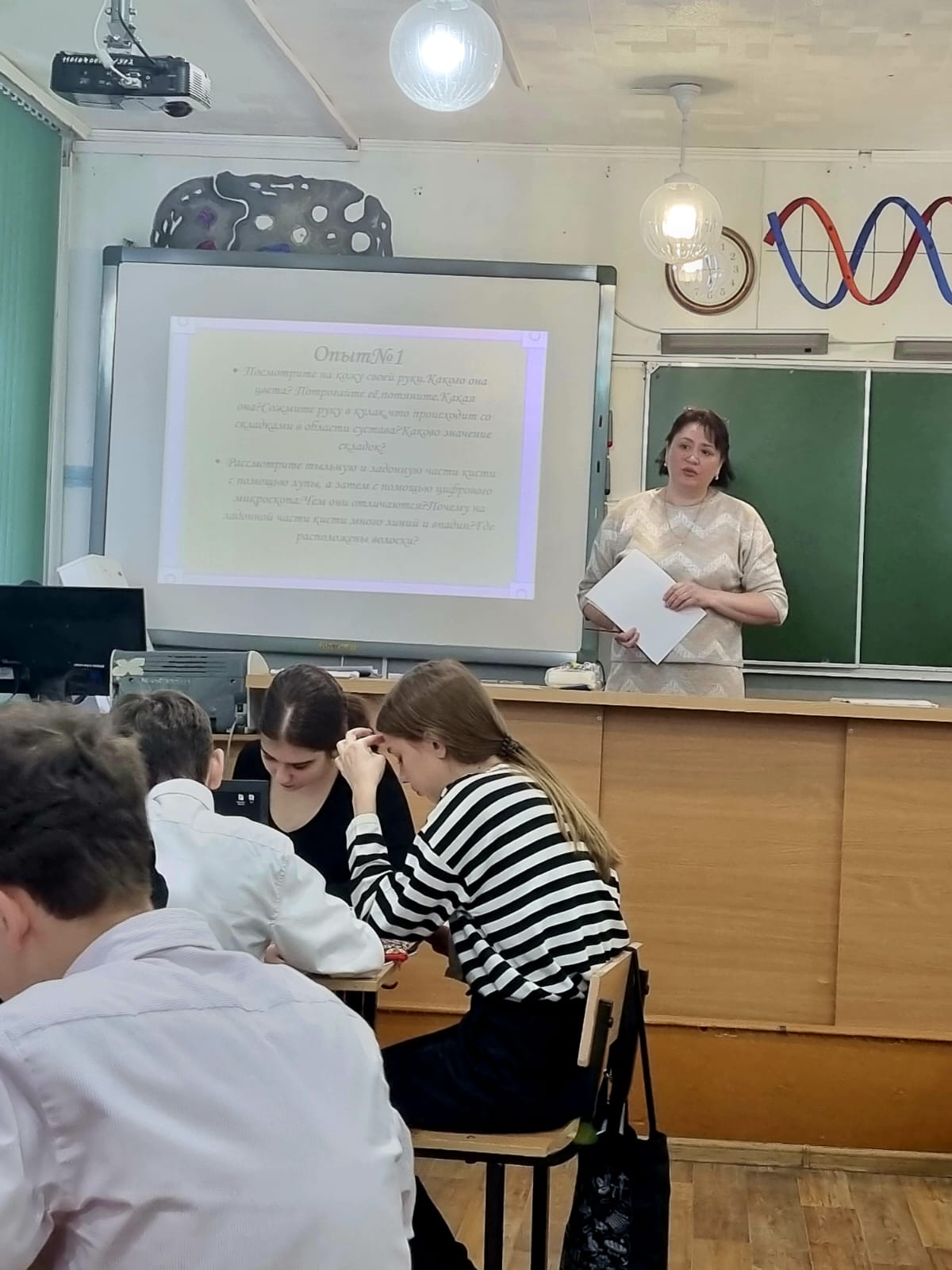 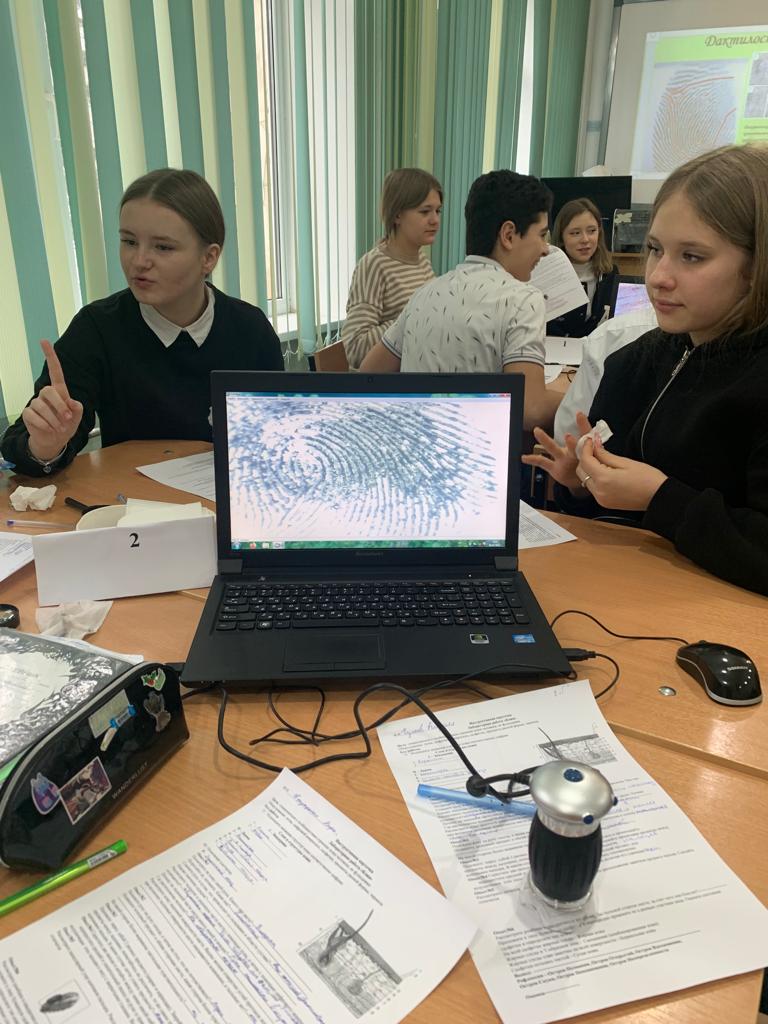 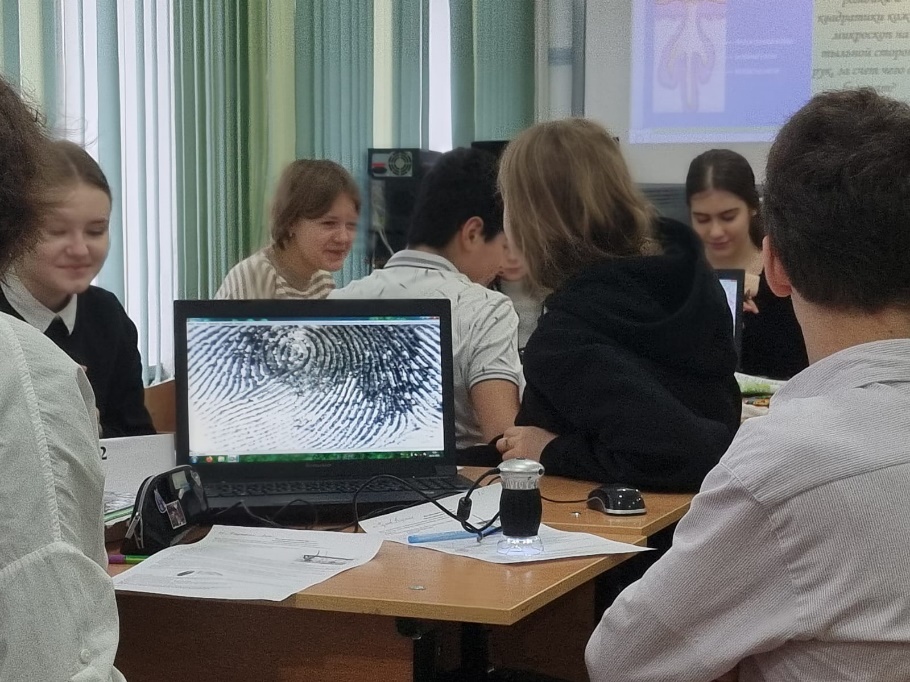 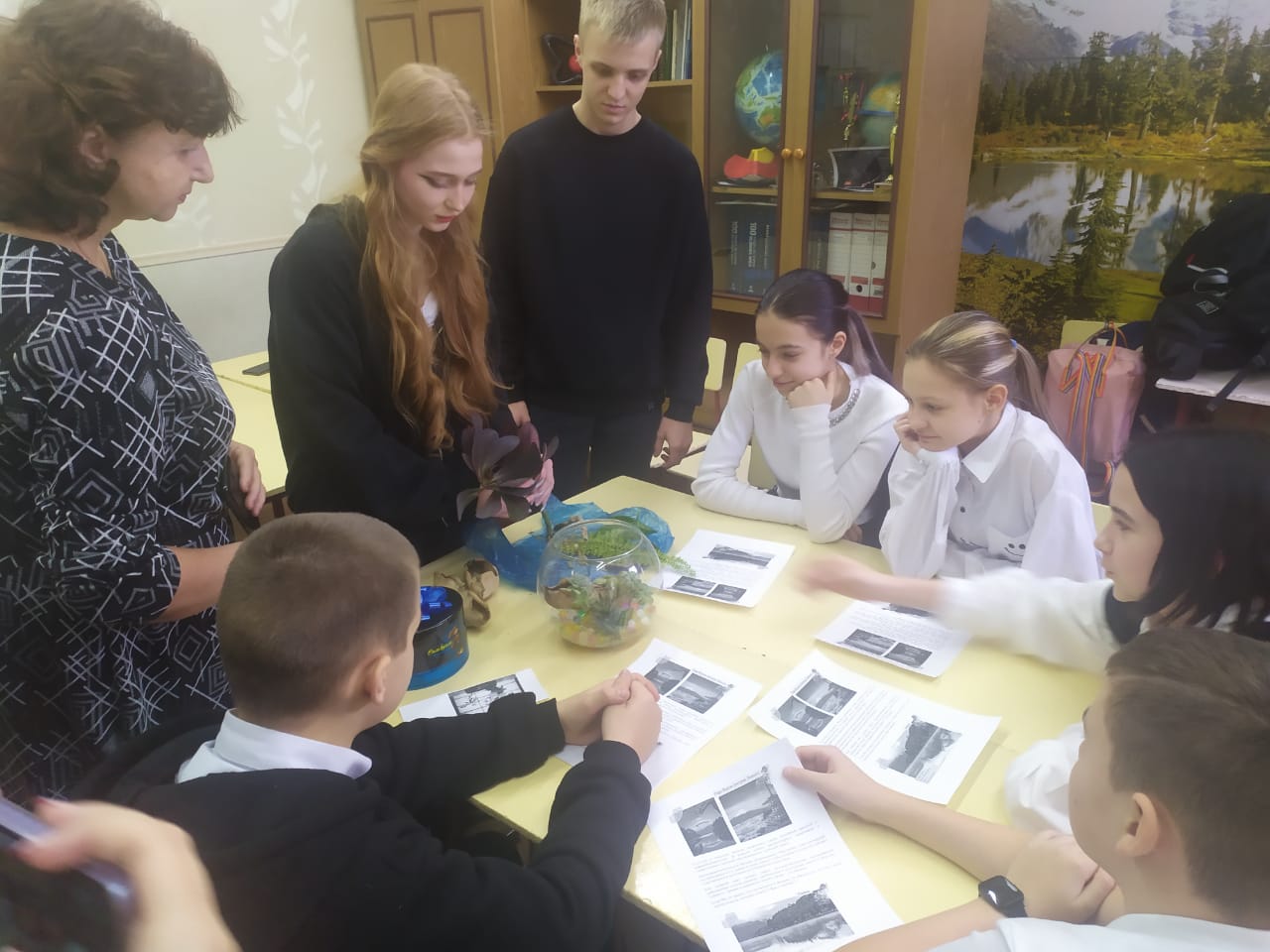 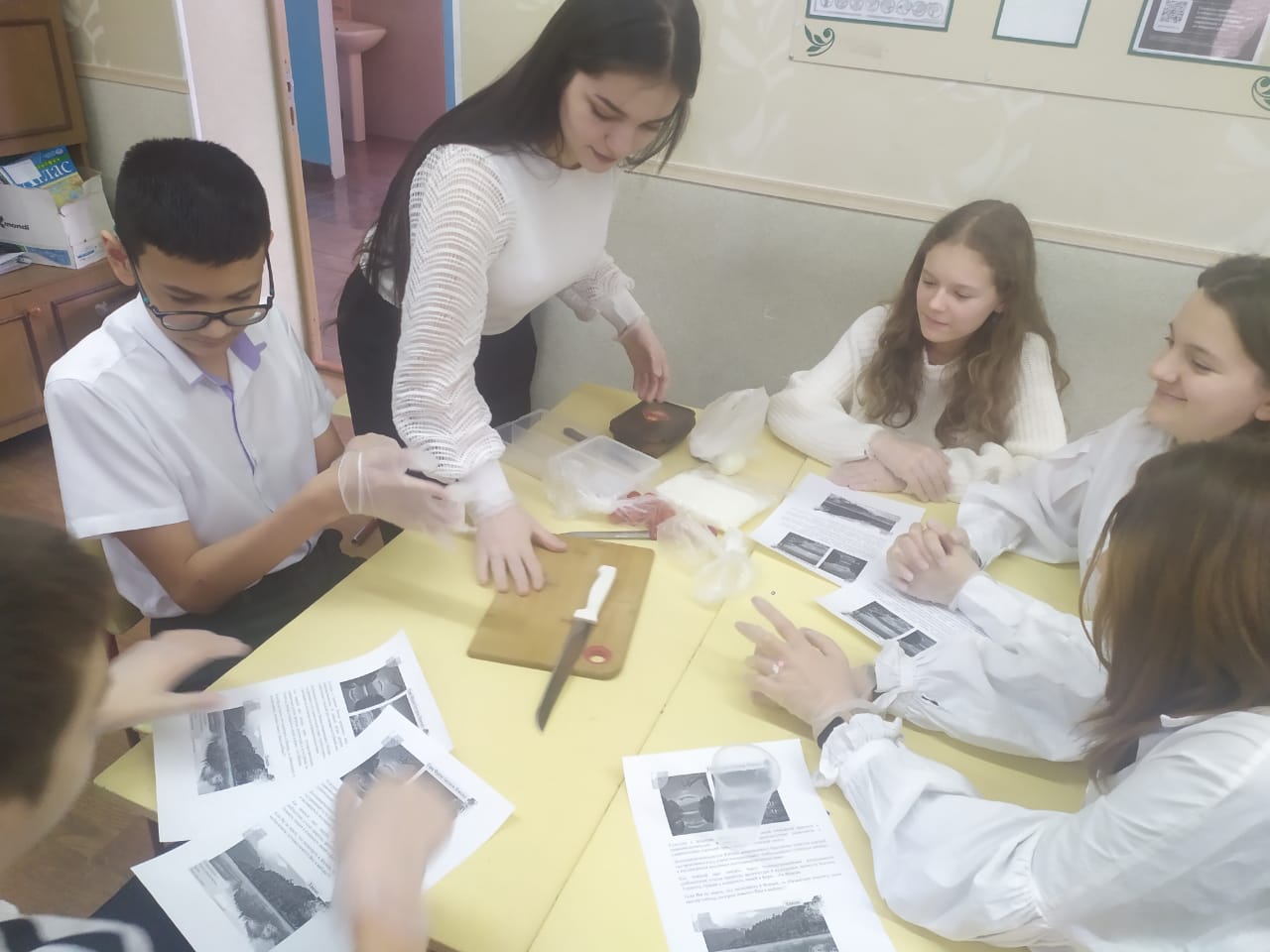 Первые шаги в профессию….
Уроки наших  молодых специалистов
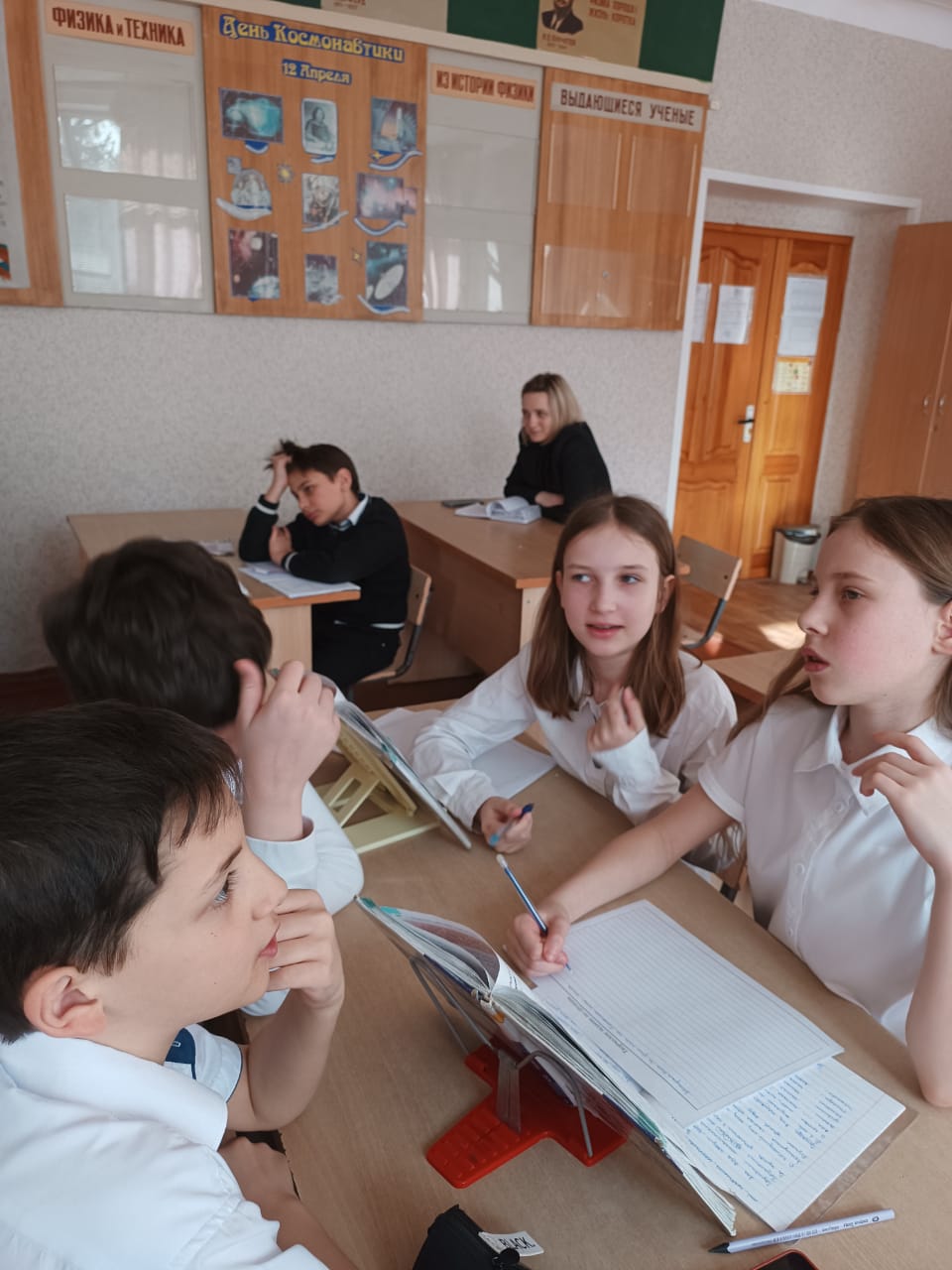 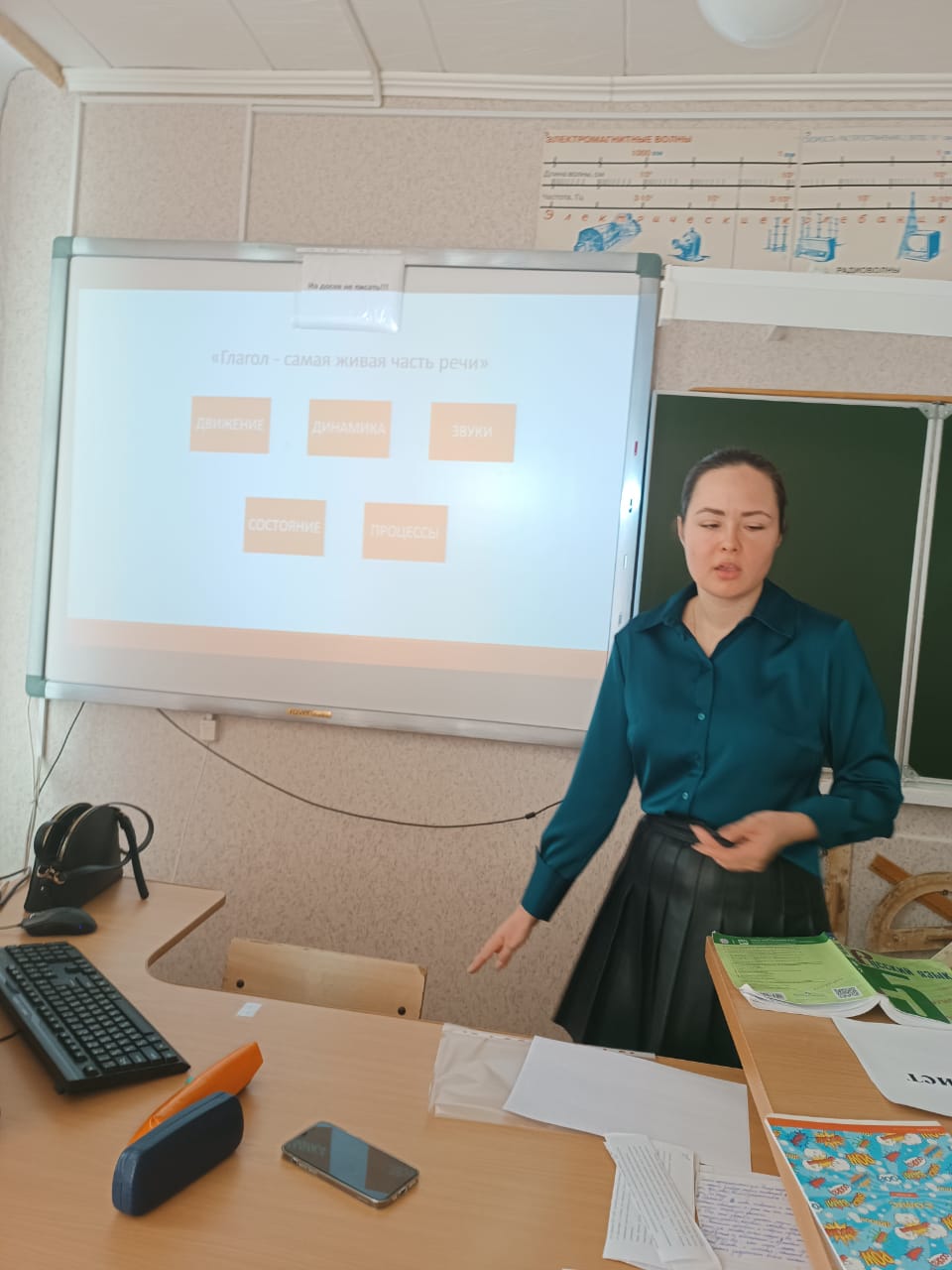 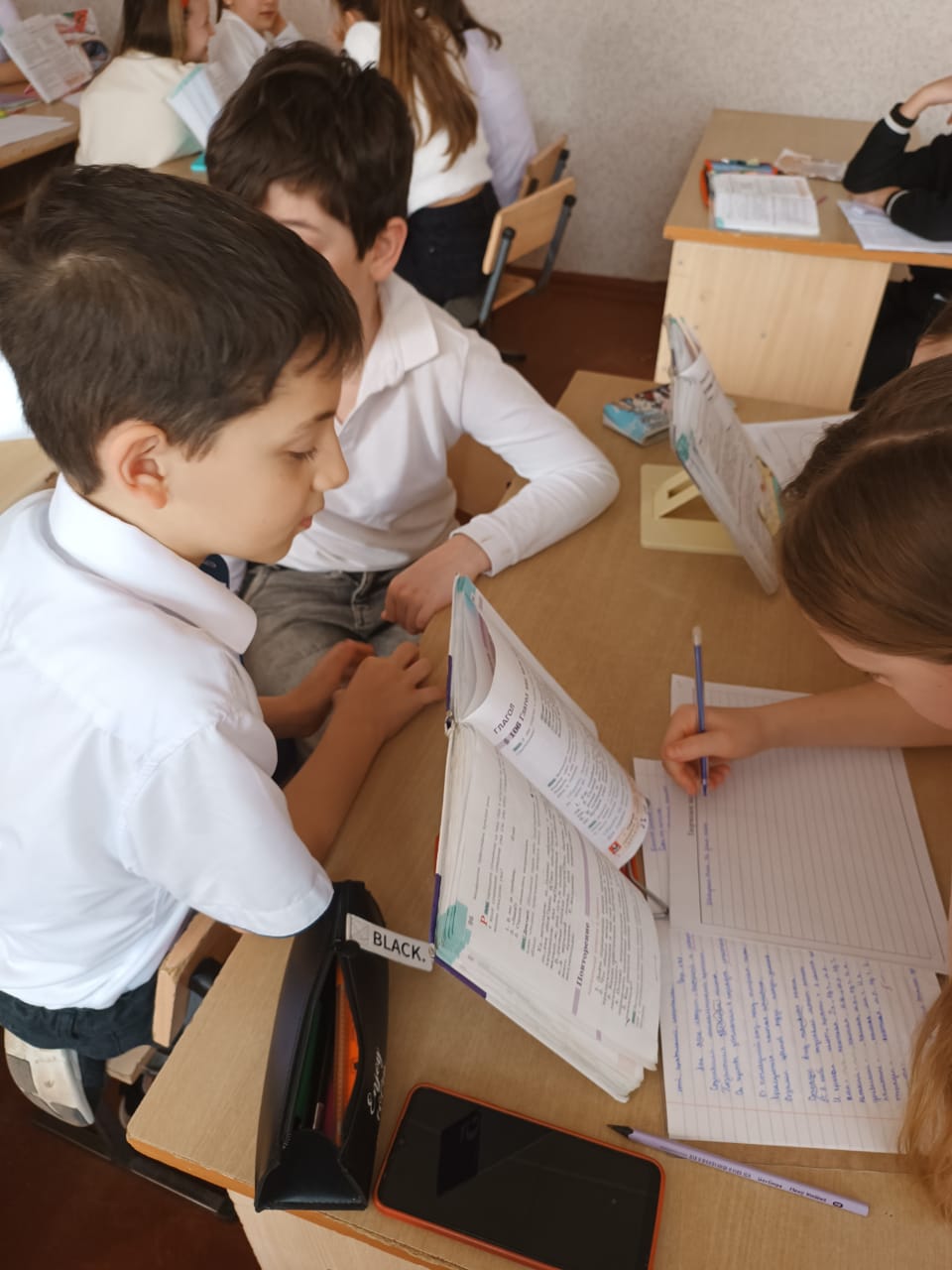 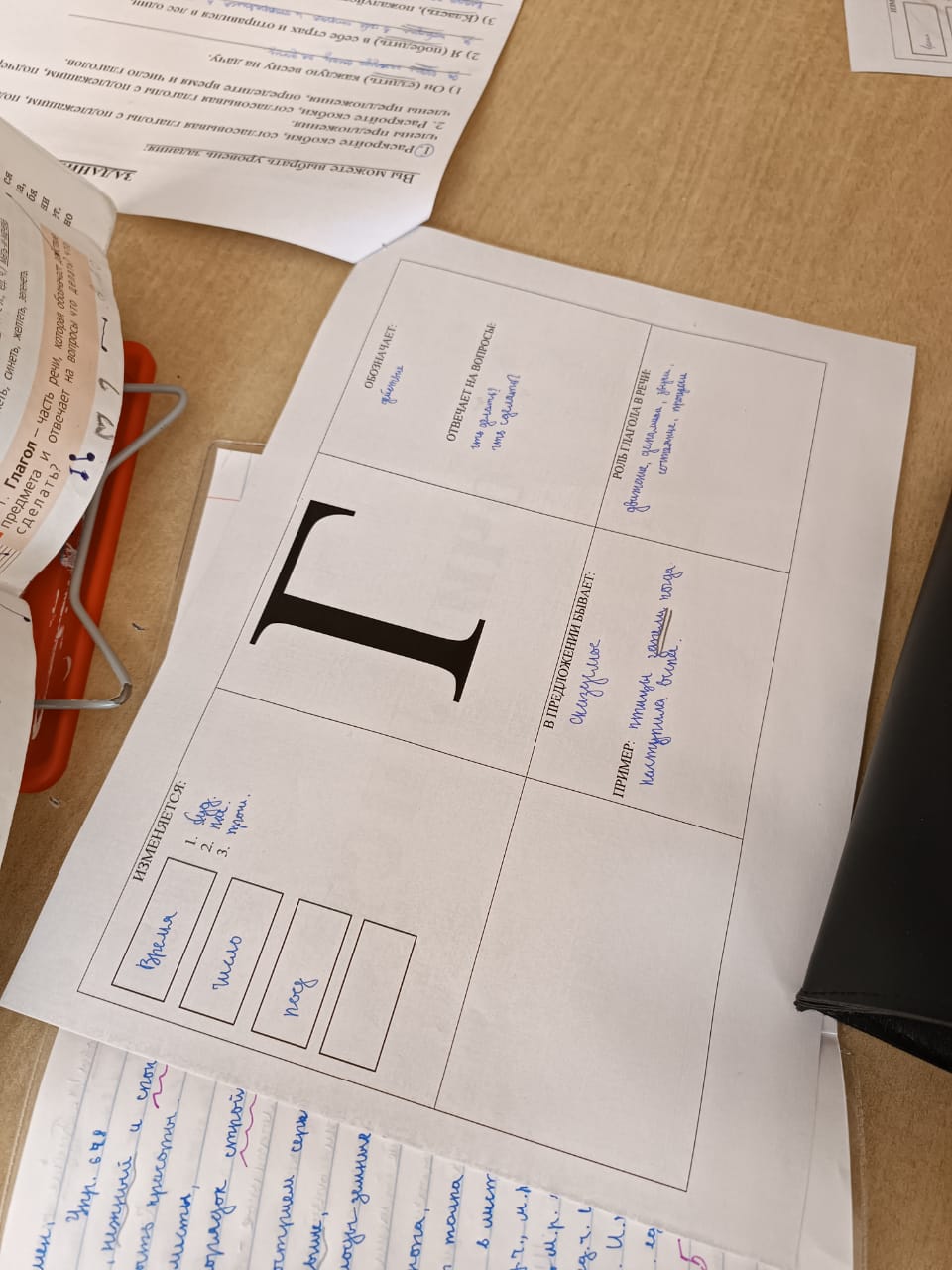 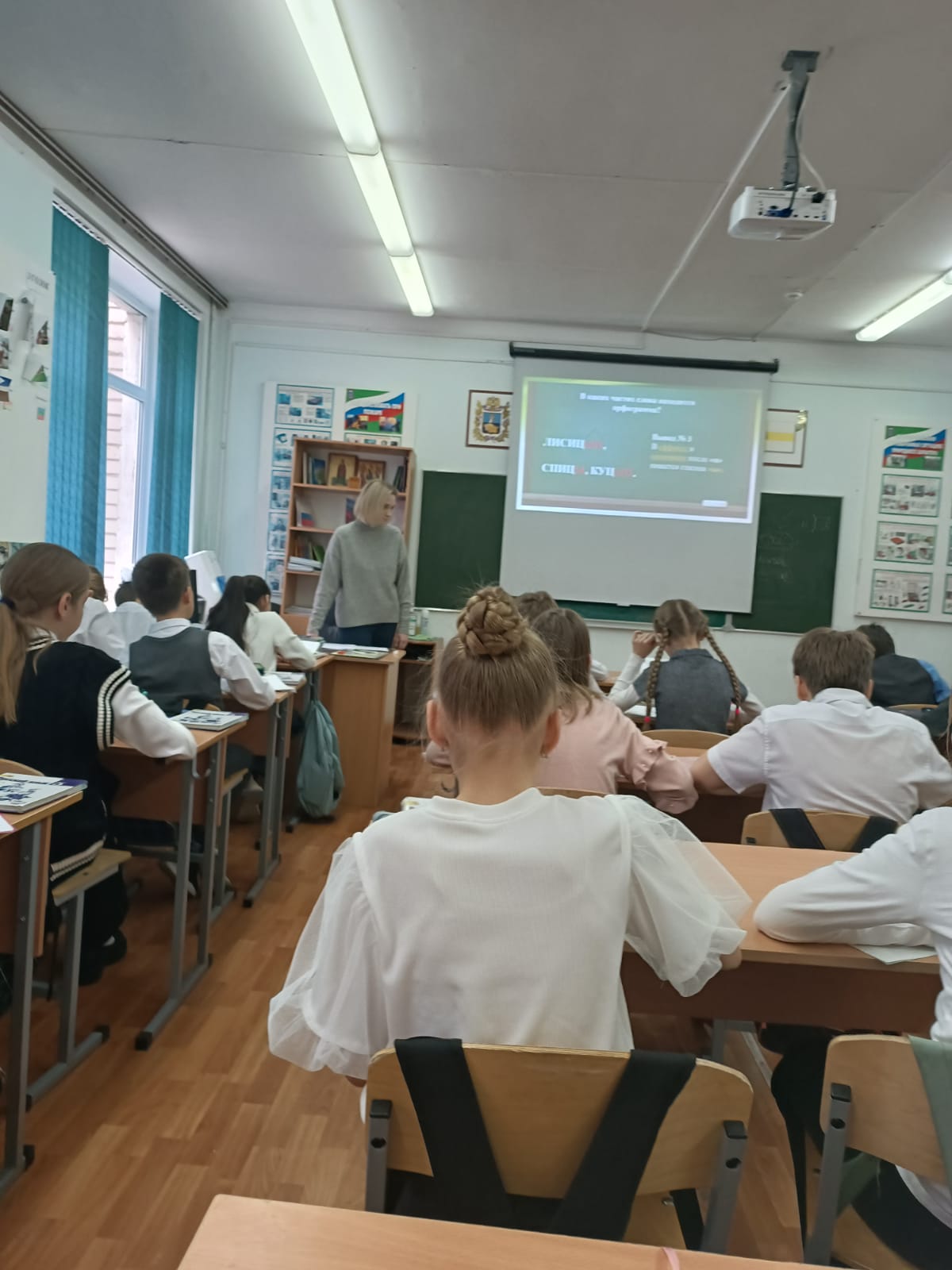 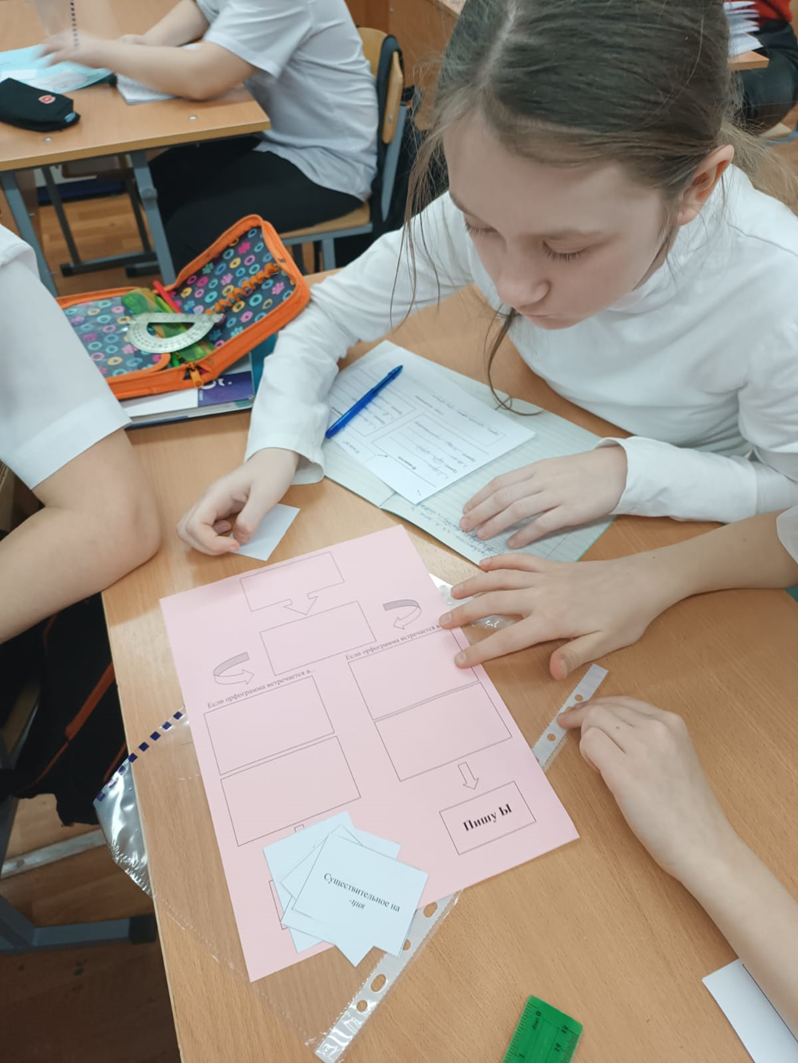 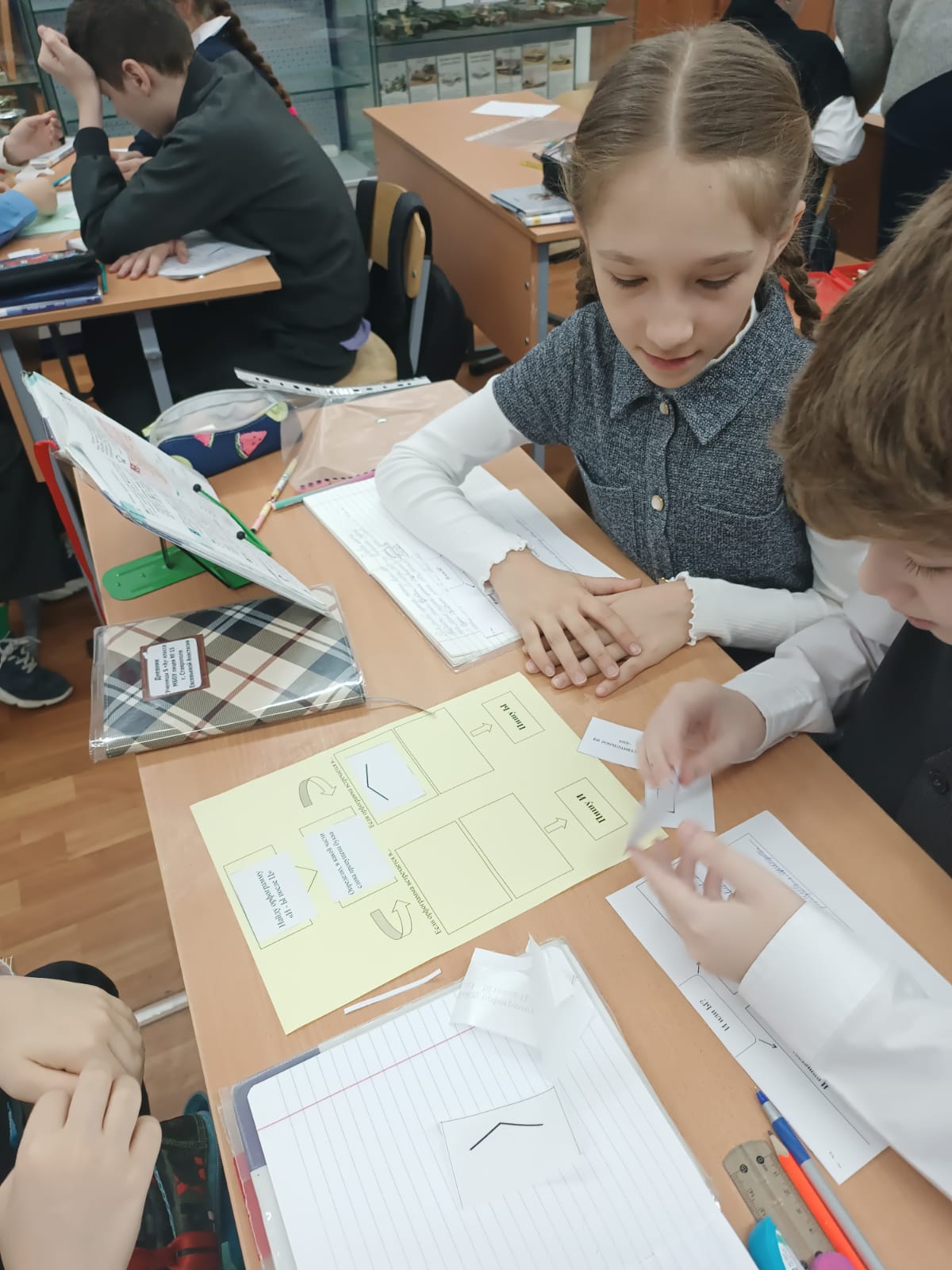 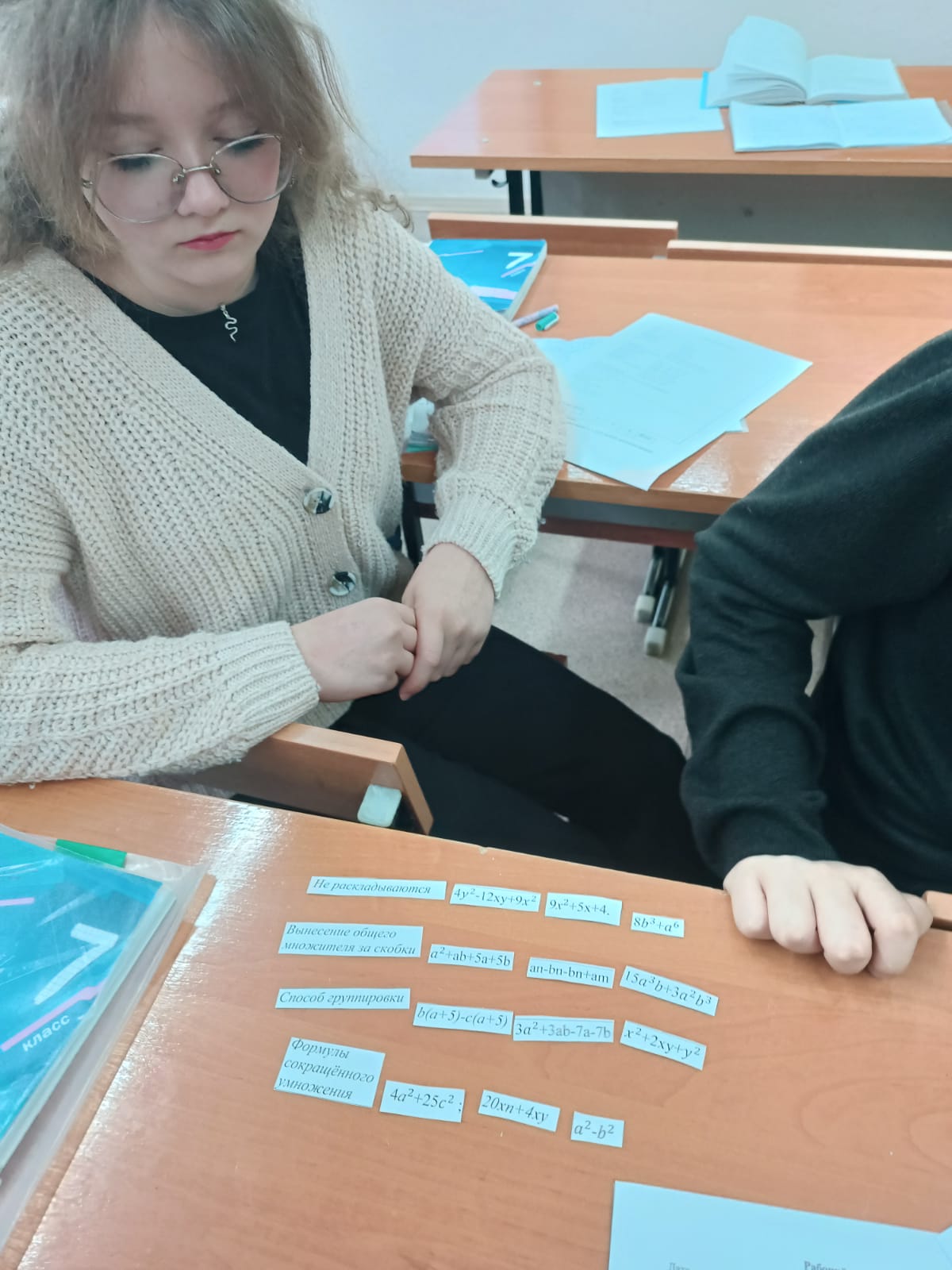 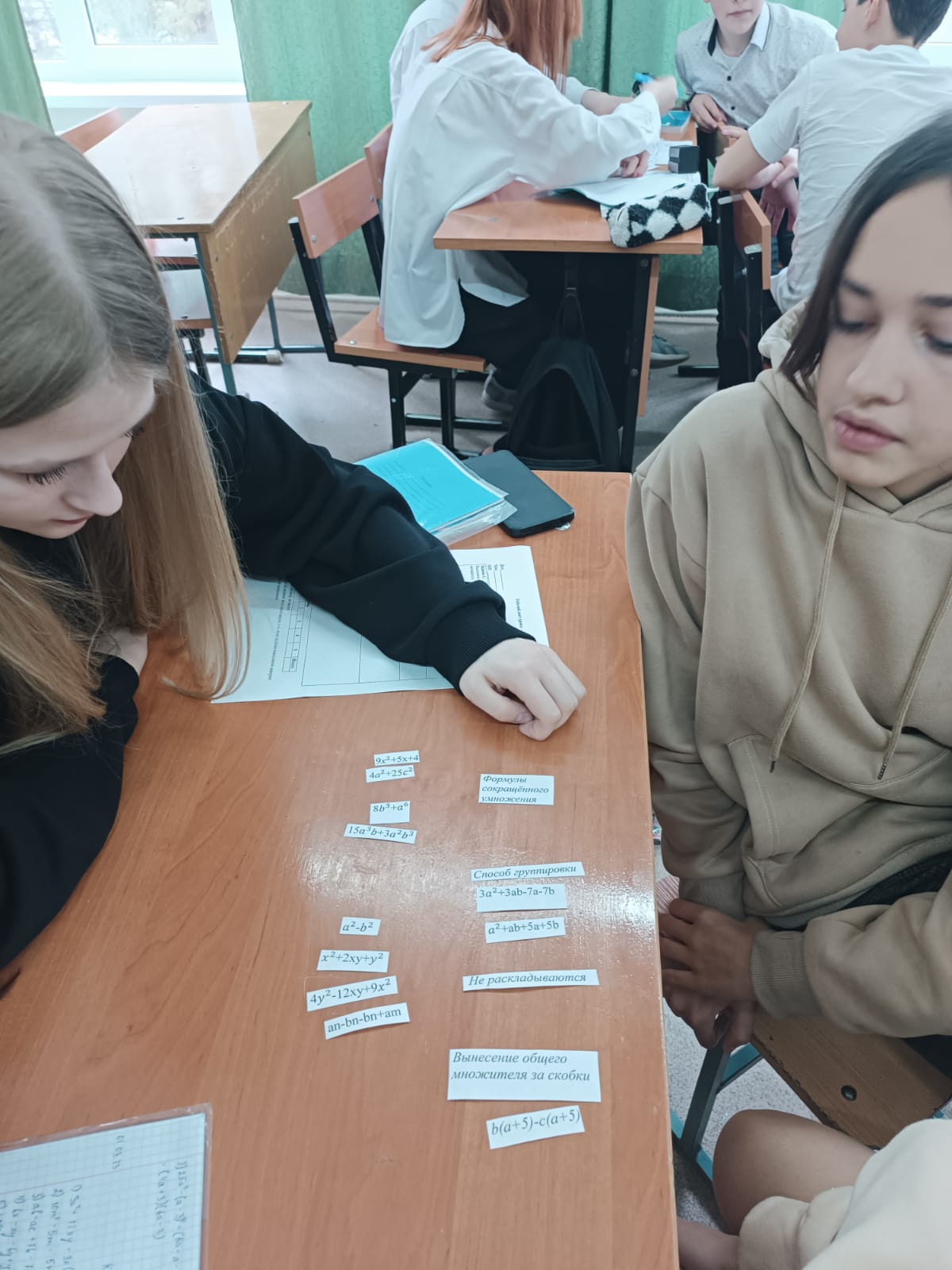 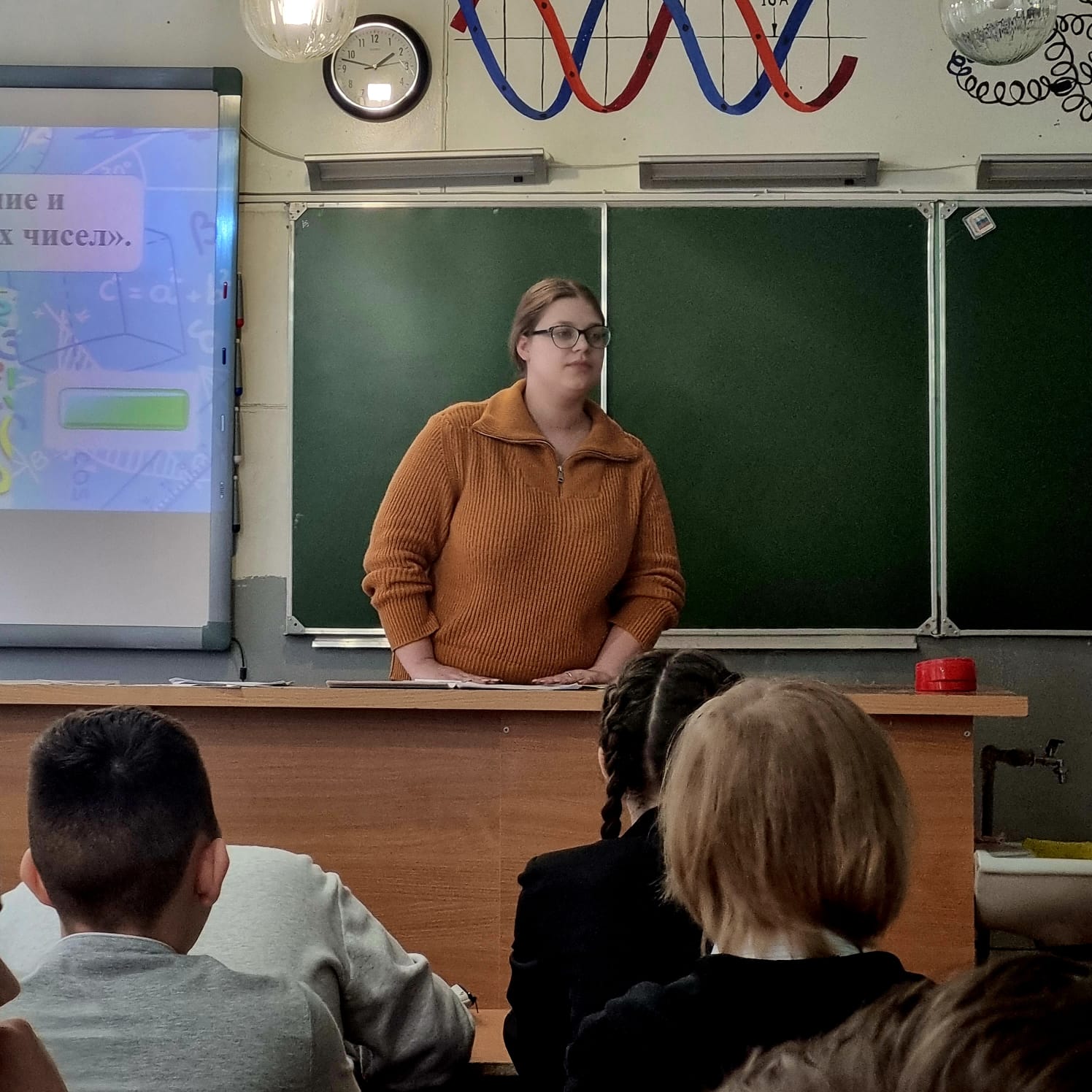 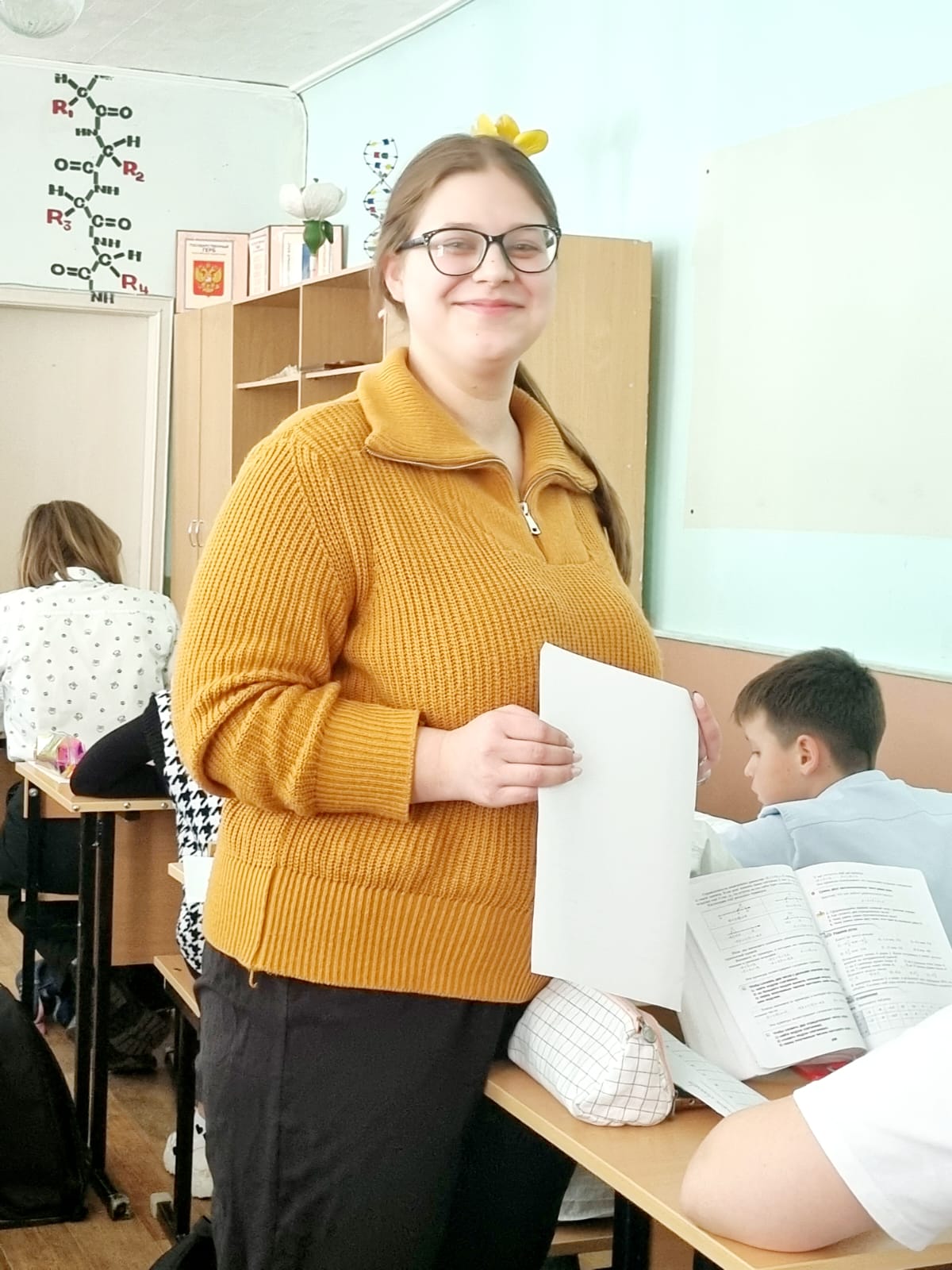 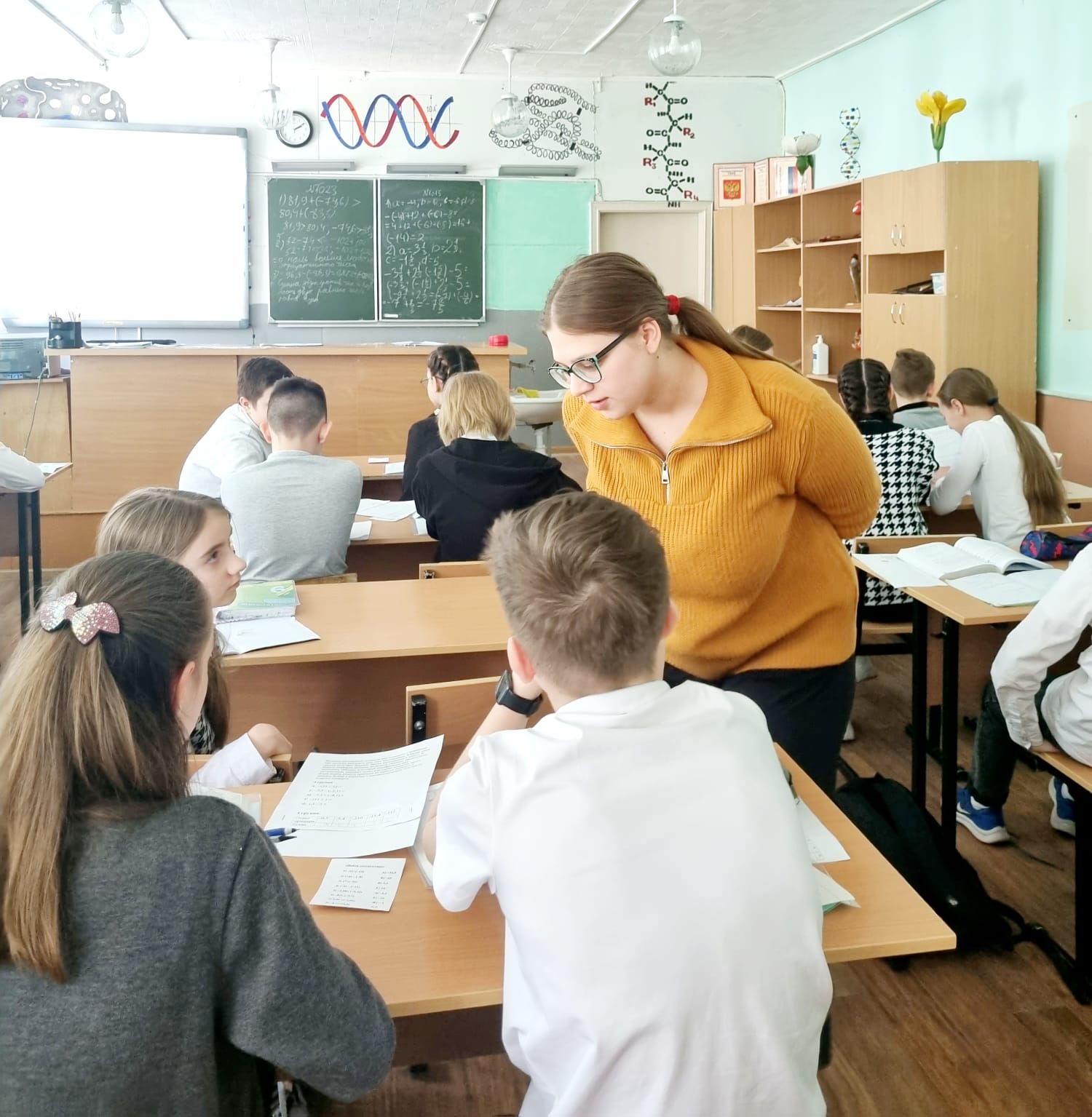